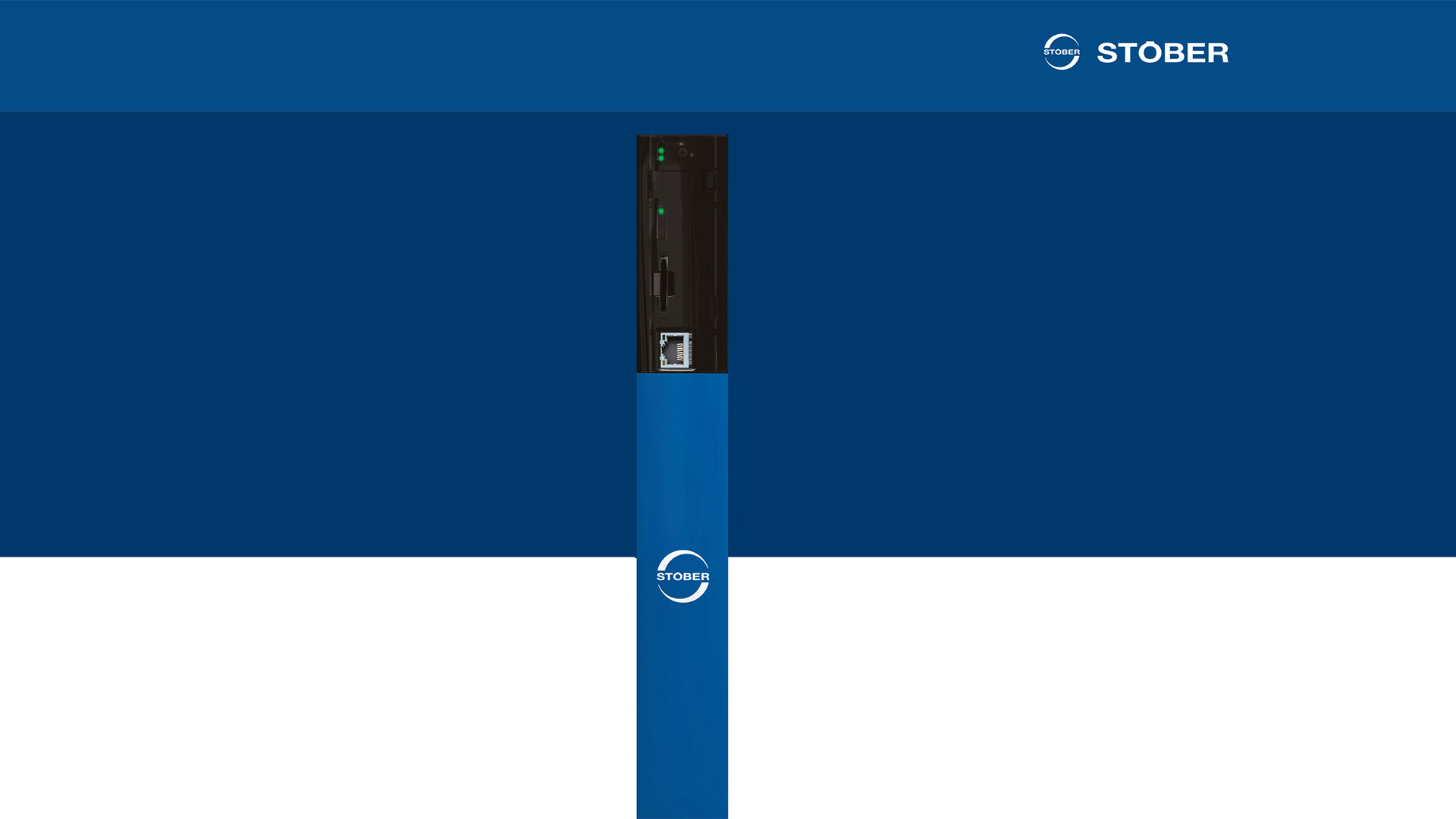 Der Antriebsregler SI6
SI6
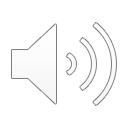 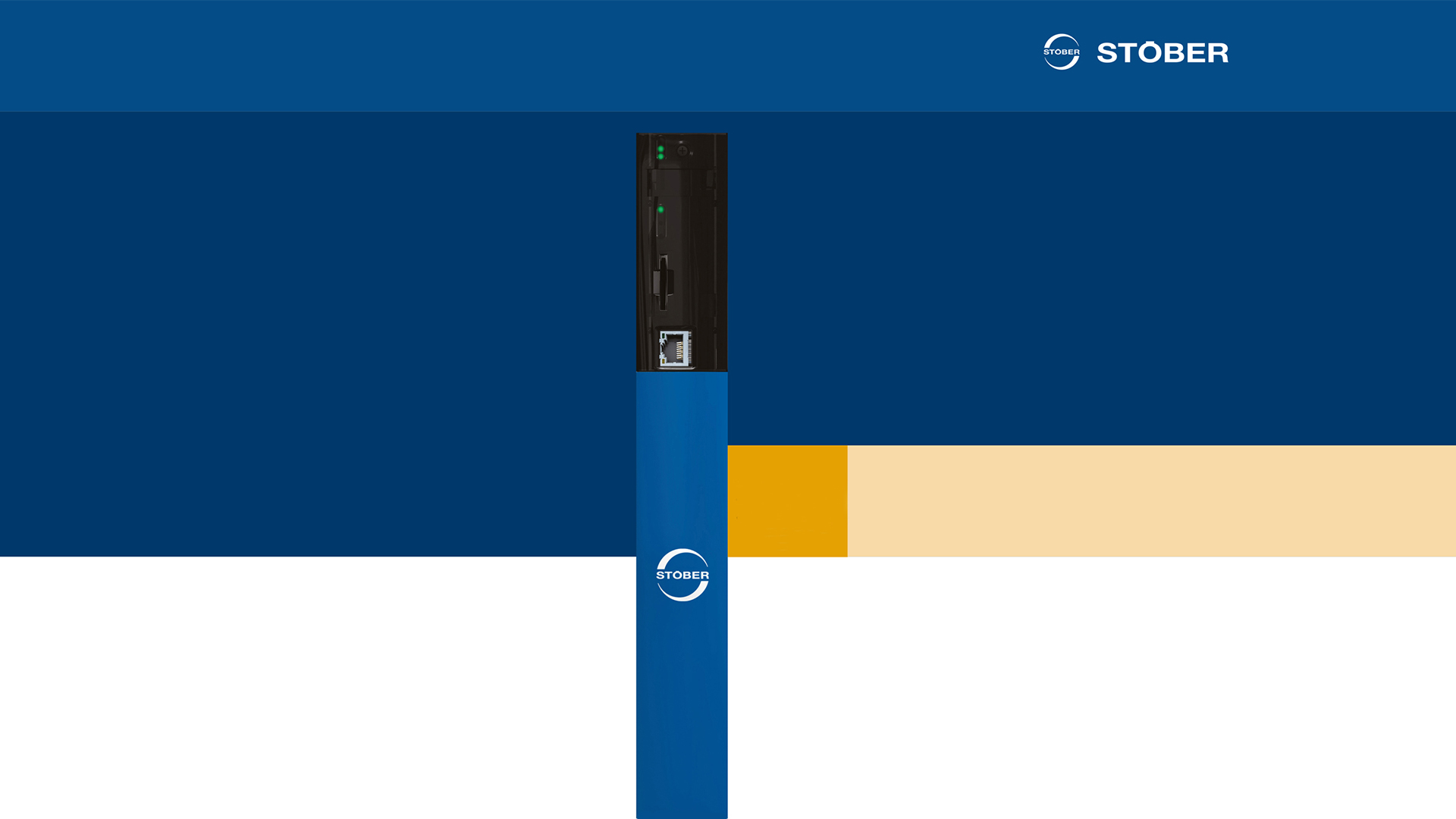 Der Antriebsregler SI6
Antriebsregelung
in Anreihtechnik
SI6
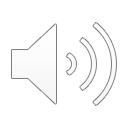 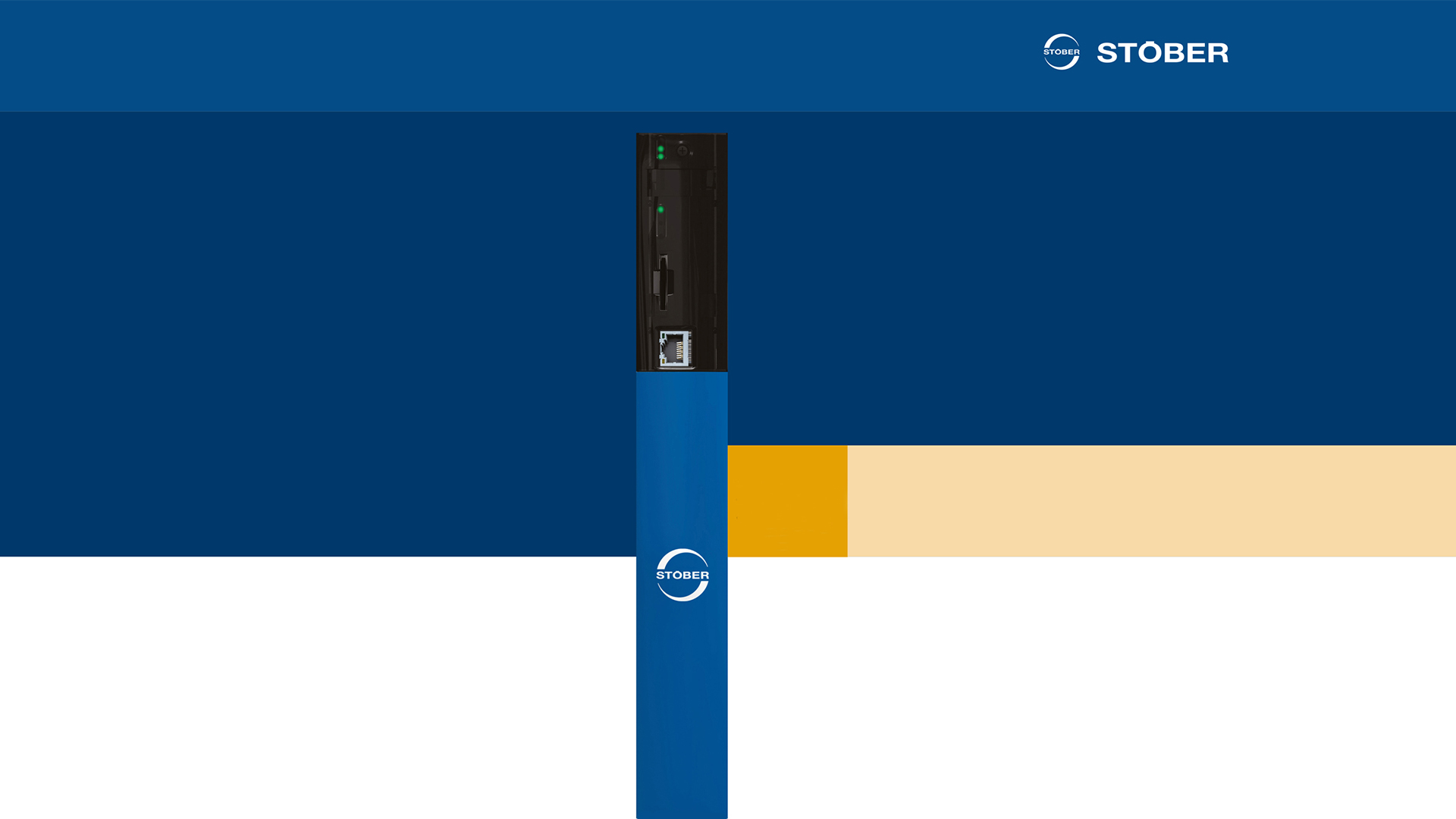 Der Antriebsregler SI6
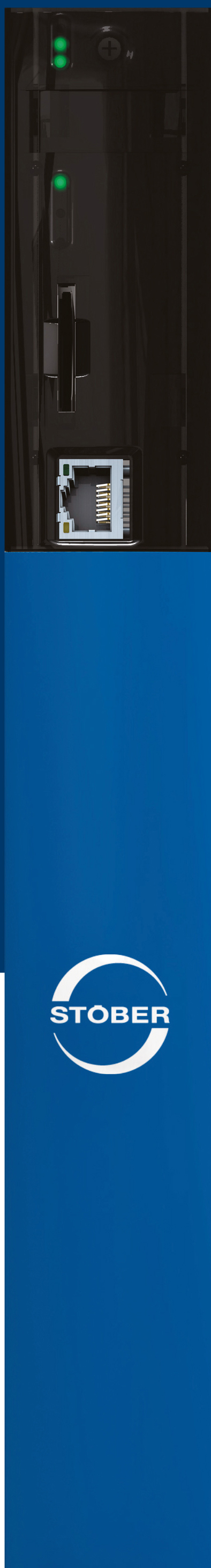 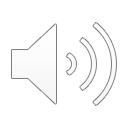 Antriebsregelung
in Anreihtechnik
SI6
Regelt bis zu
zwei Achsen
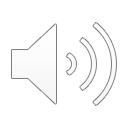 (jetzt vier)
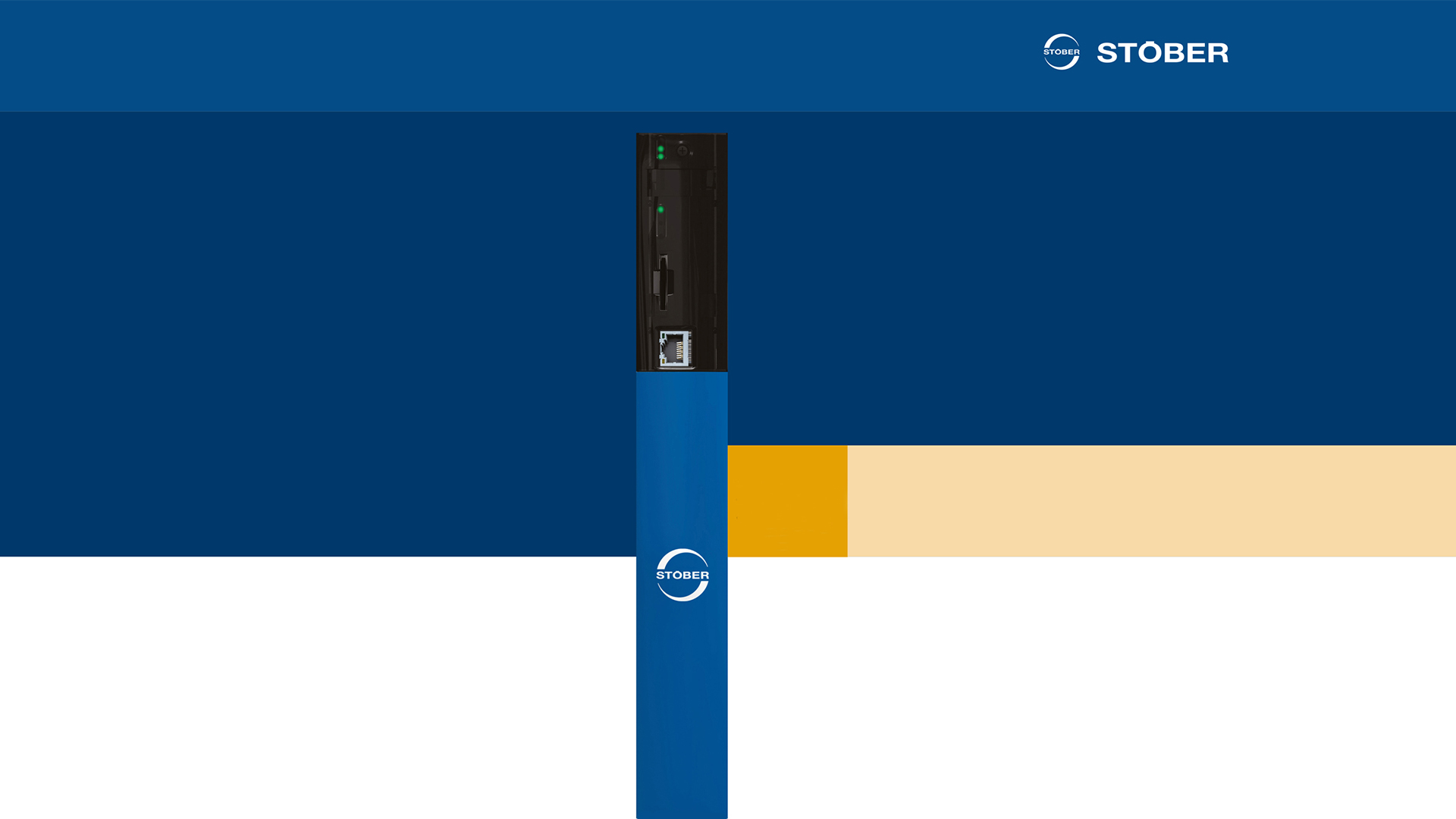 Der Antriebsregler SI6
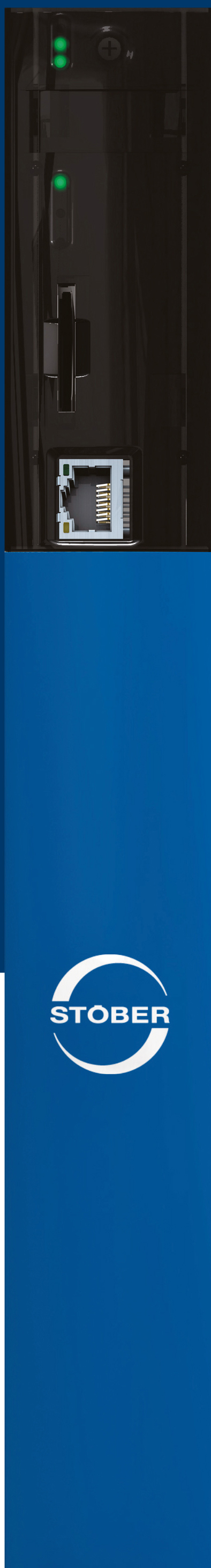 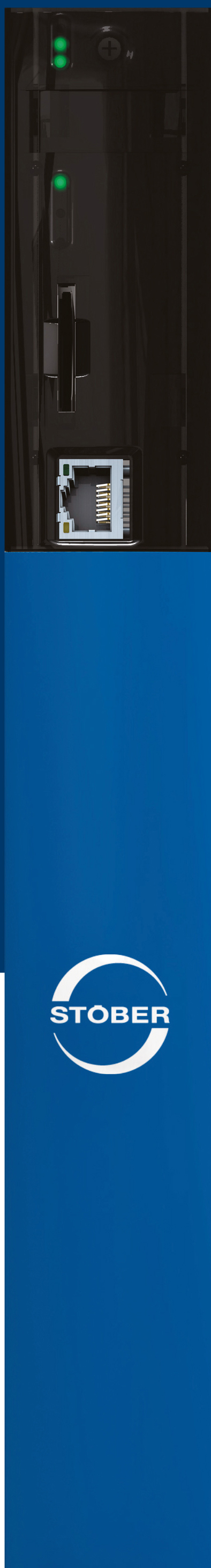 Antriebsregelung
in Anreihtechnik
SI6
Regelt bis zu
zwei Achsen
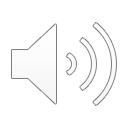 (jetzt sechs)
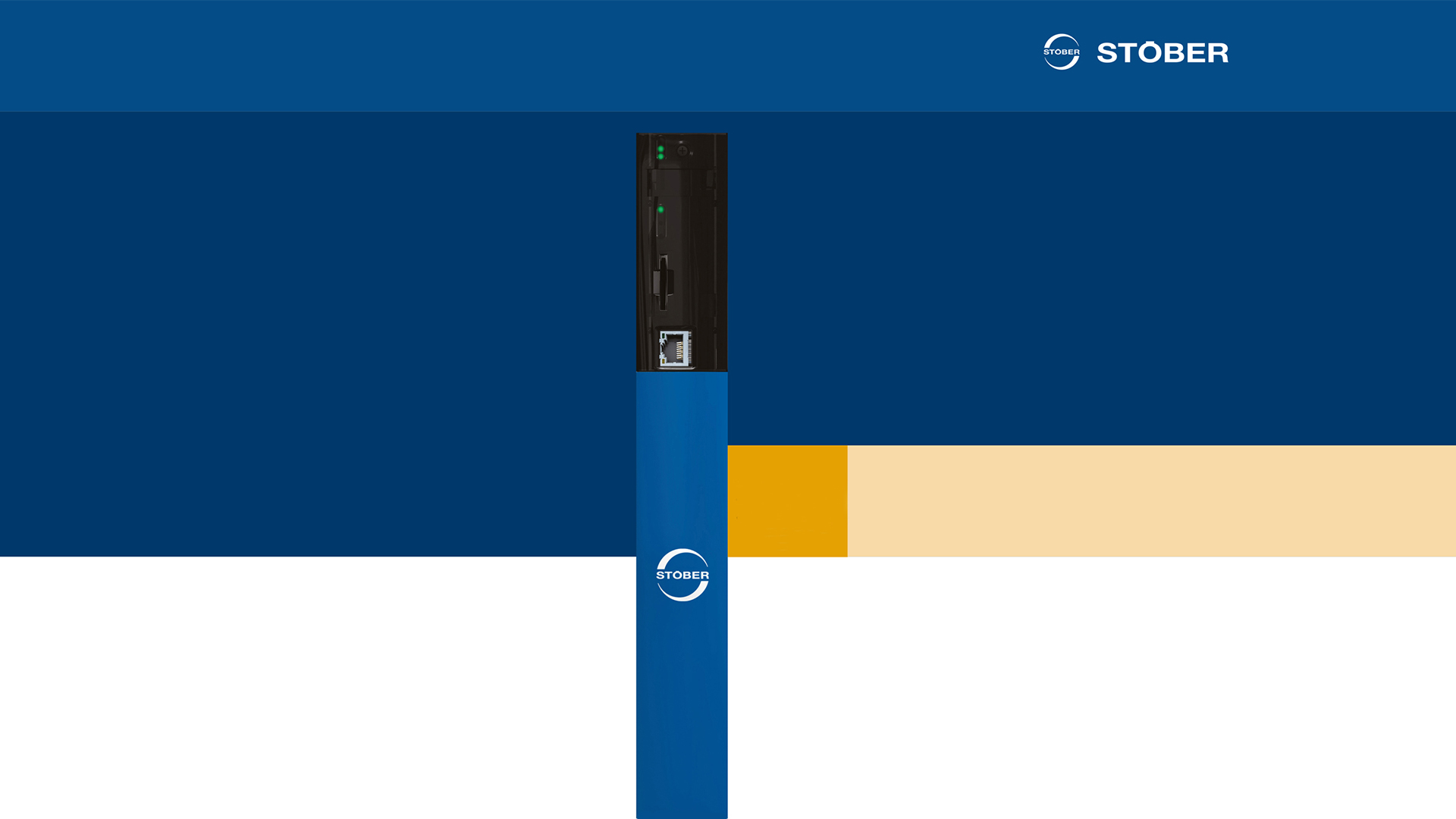 Der Antriebsregler SI6
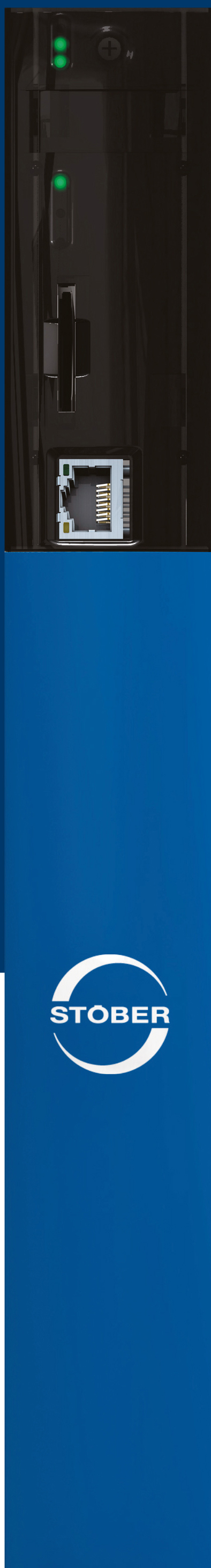 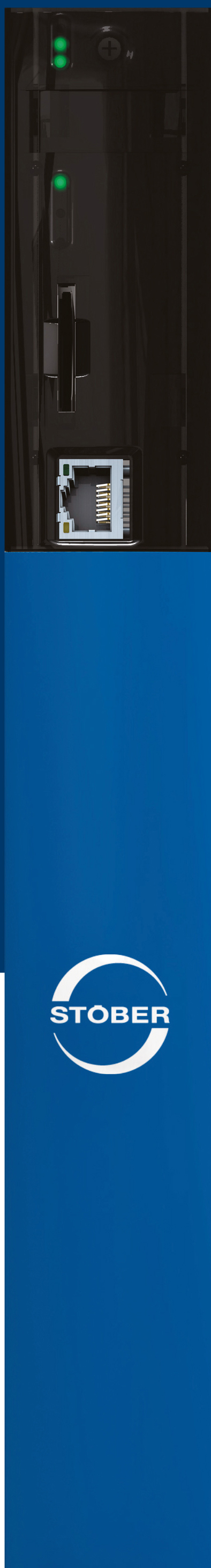 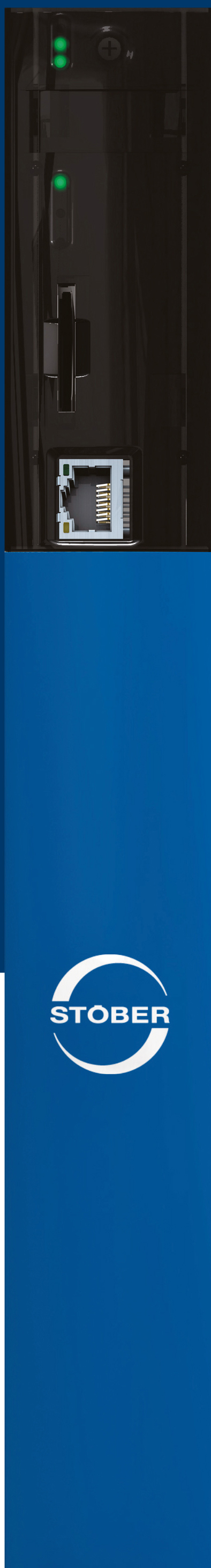 Antriebsregelung
in Anreihtechnik
SI6
Regelt bis zu
zwei Achsen
(jetzt acht)
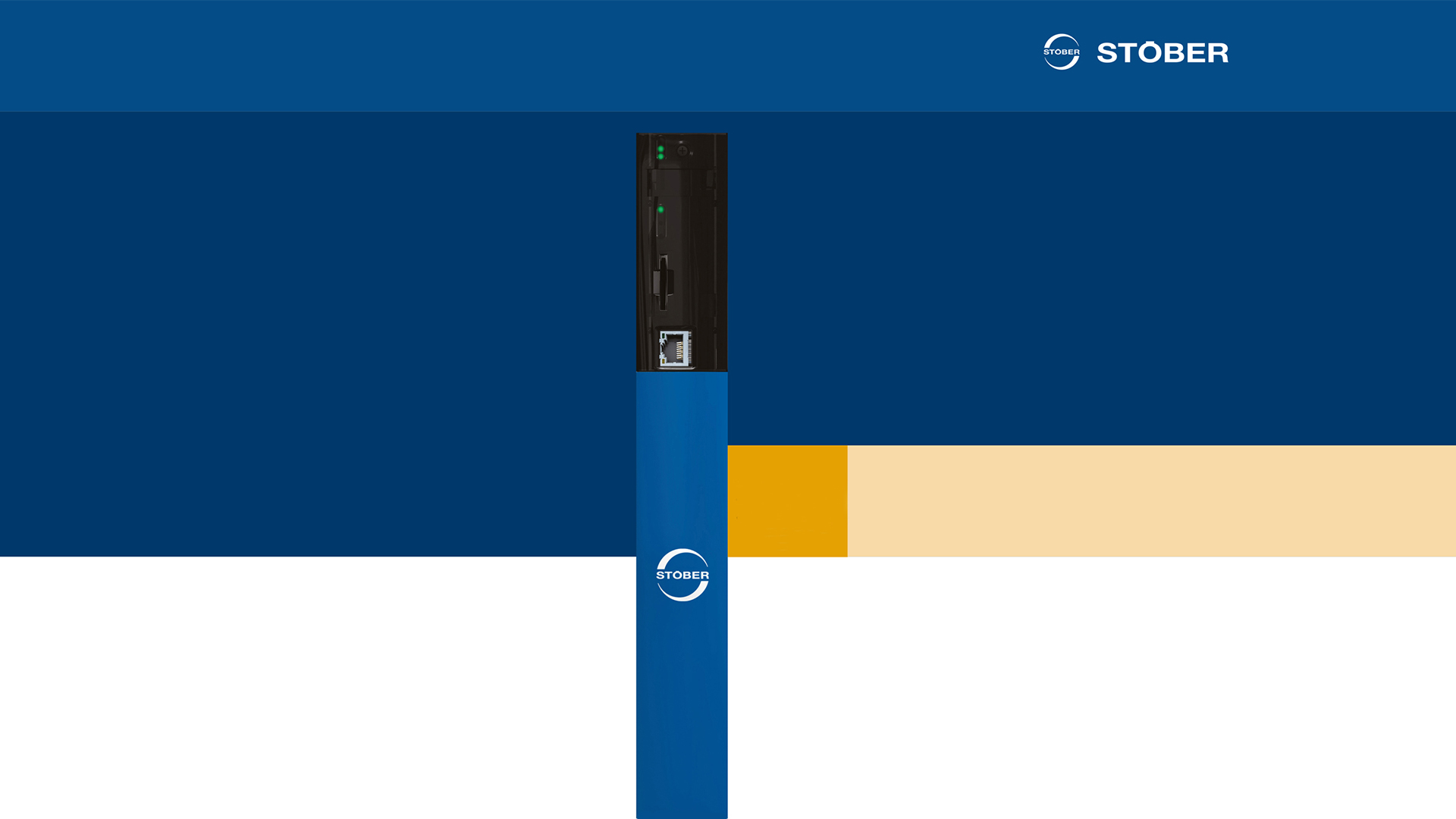 Der Antriebsregler SI6
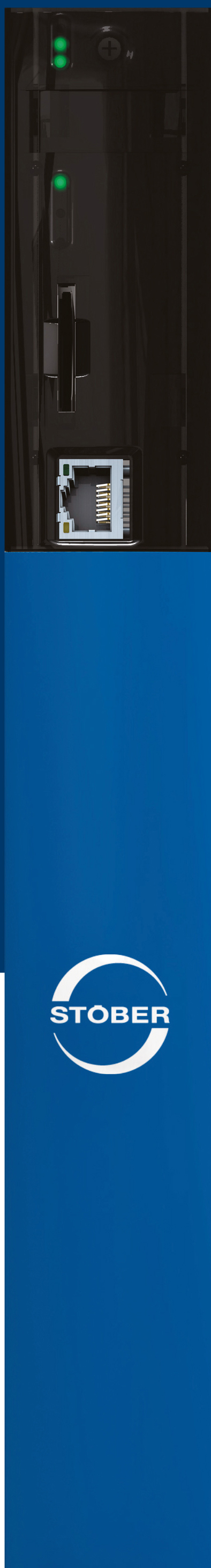 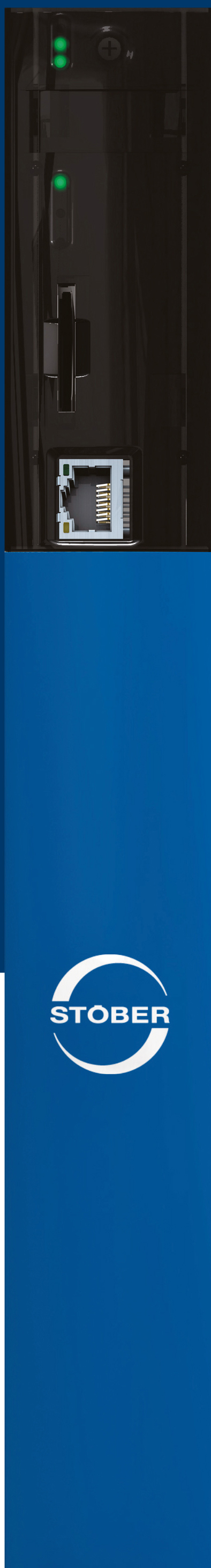 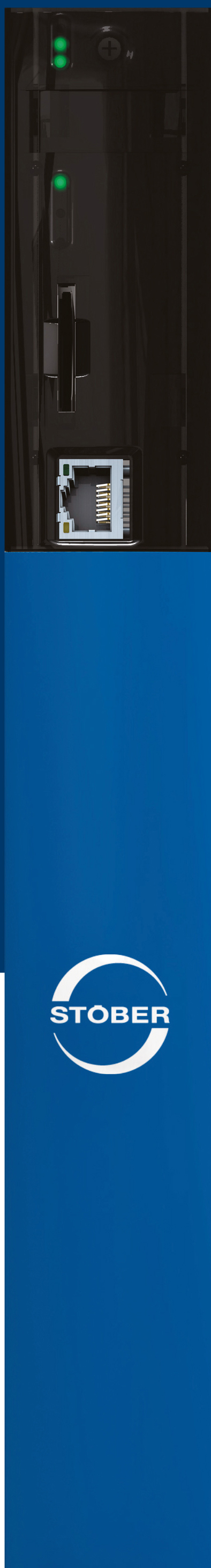 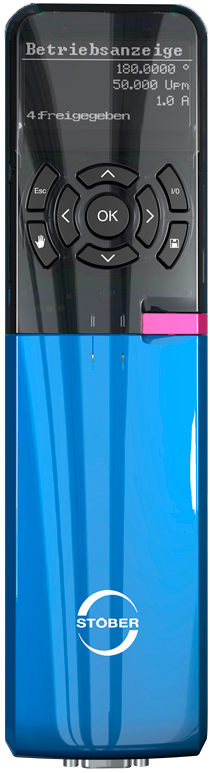 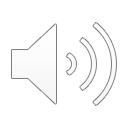 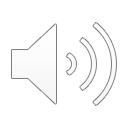 Stand-Alone-Einheit
STÖBER SD6 integrieren
SI6
Passgenau beliebig viele
Achsen regeln
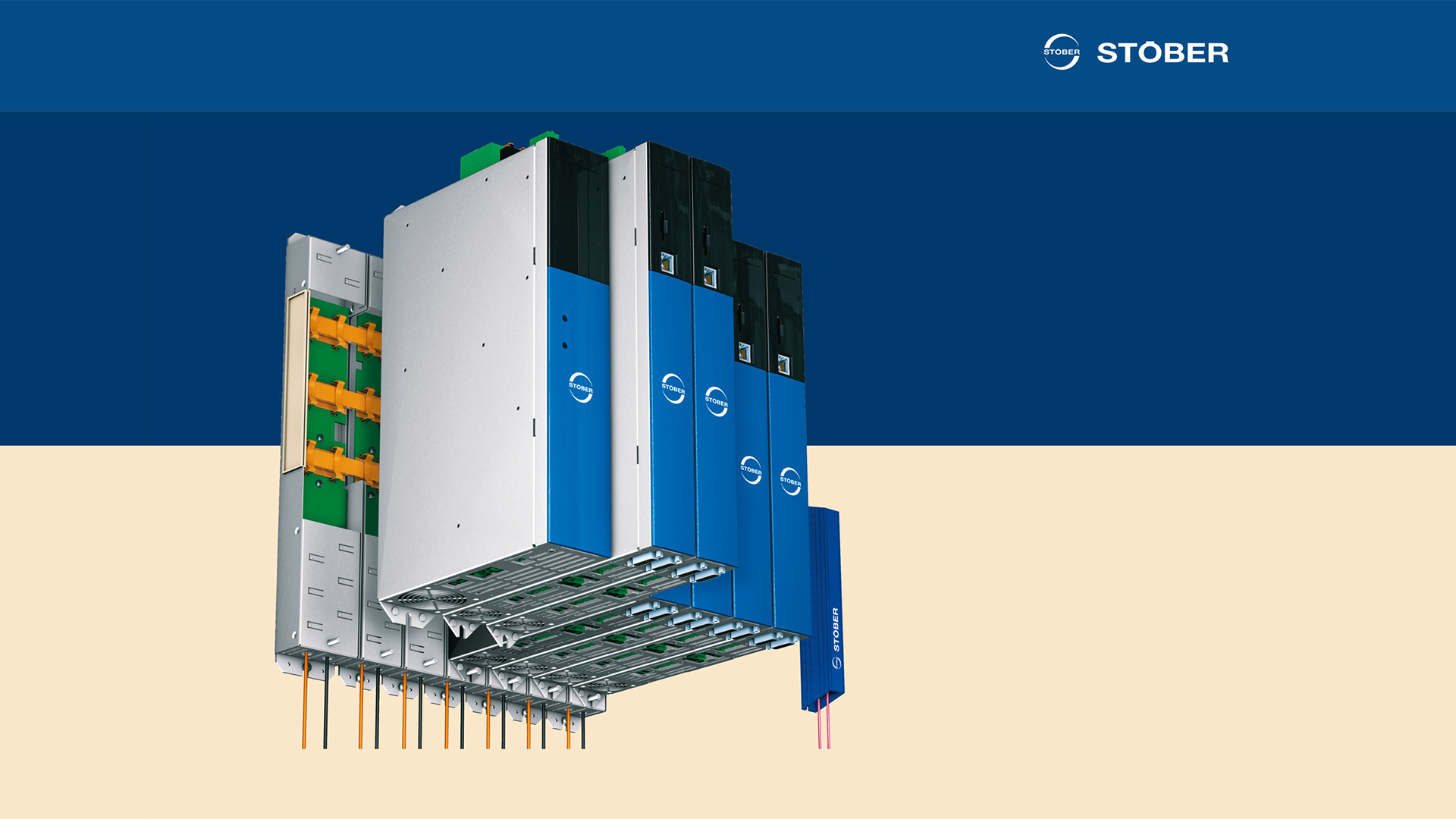 Der Antriebsregler SI6
Stand-Alone-Einheit
STÖBER SD6 integrieren
Passgenau beliebig viele
Achsen regeln
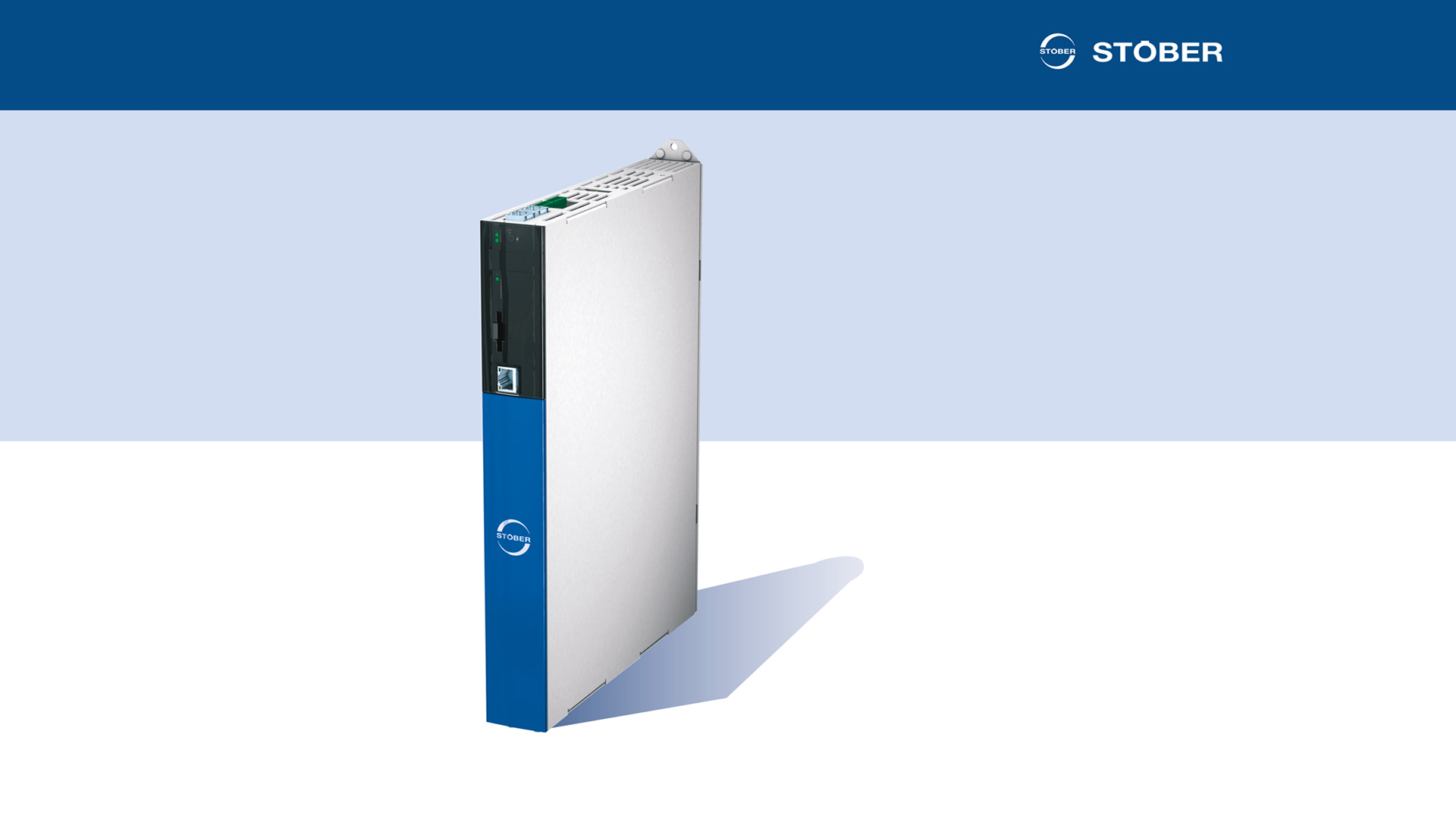 Der Antriebsregler SI6
Booksize
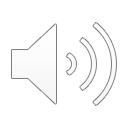 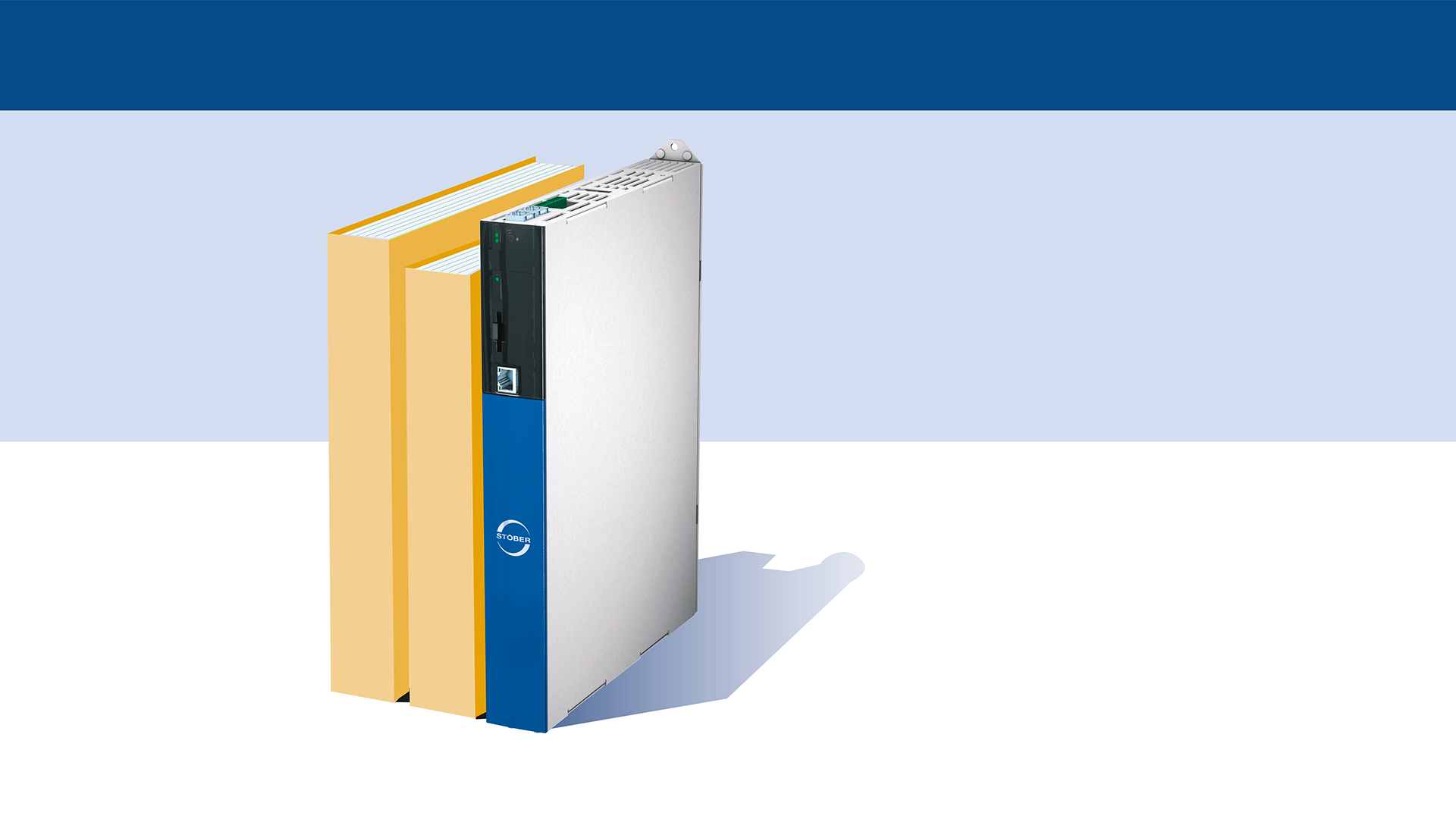 Der Antriebsregler SI6
Booksize
Taschenbuch
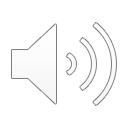 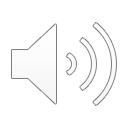 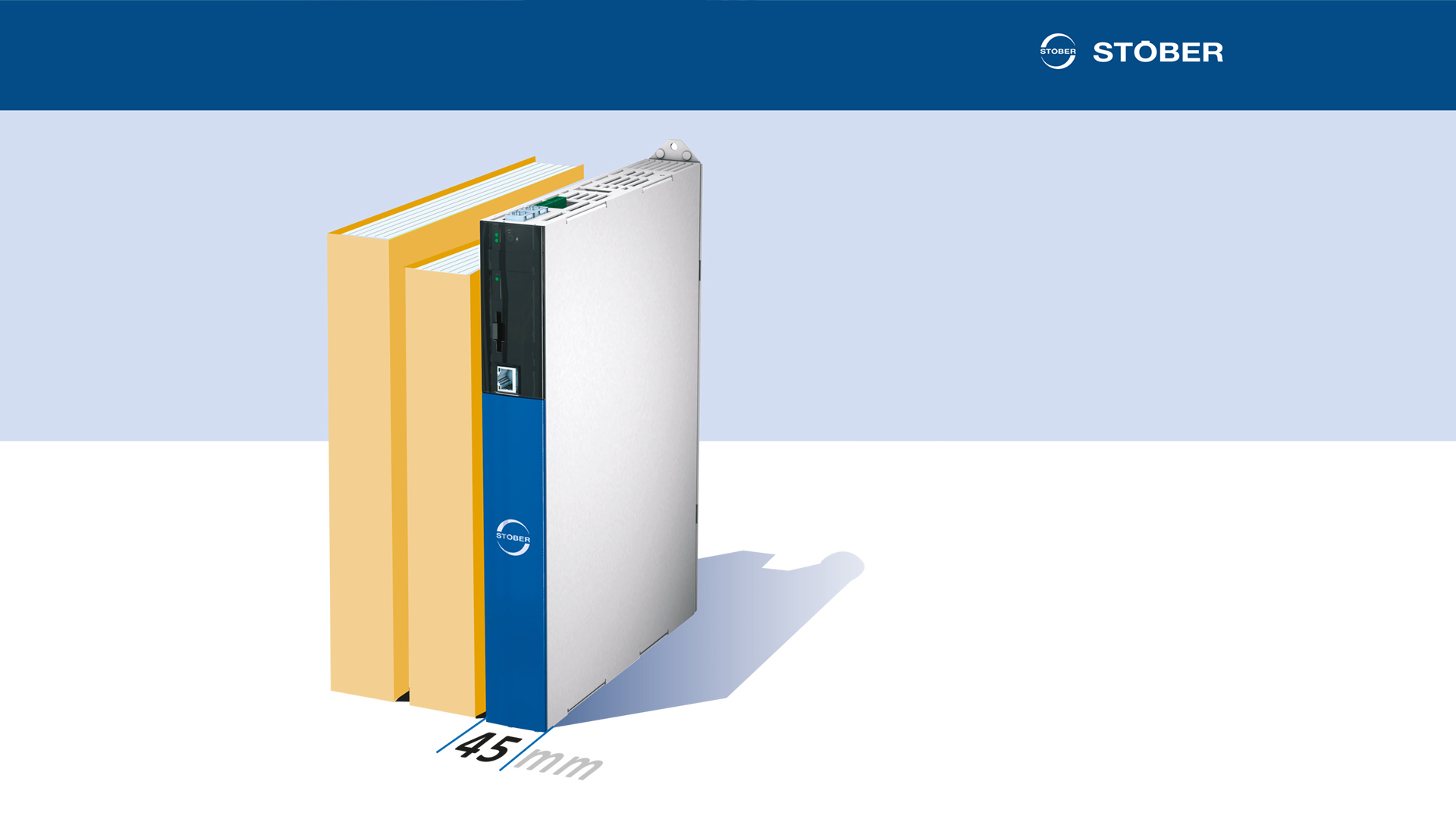 Der Antriebsregler SI6
Booksize
Taschenbuch
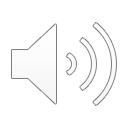 Wertvollen Platz sparen
im Schaltschrank
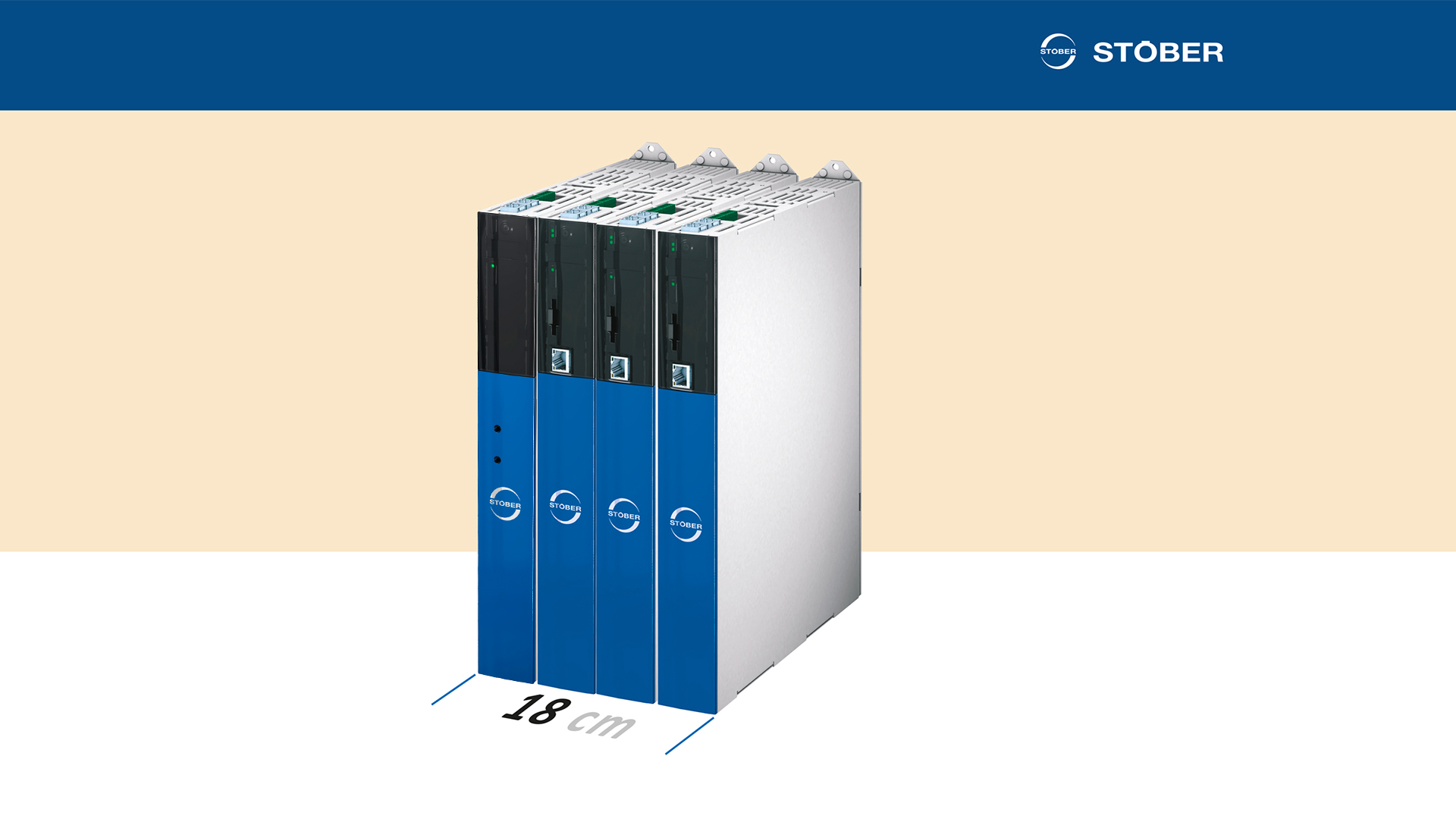 Der Antriebsregler SI6
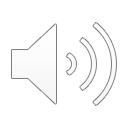 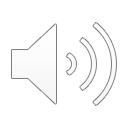 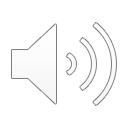 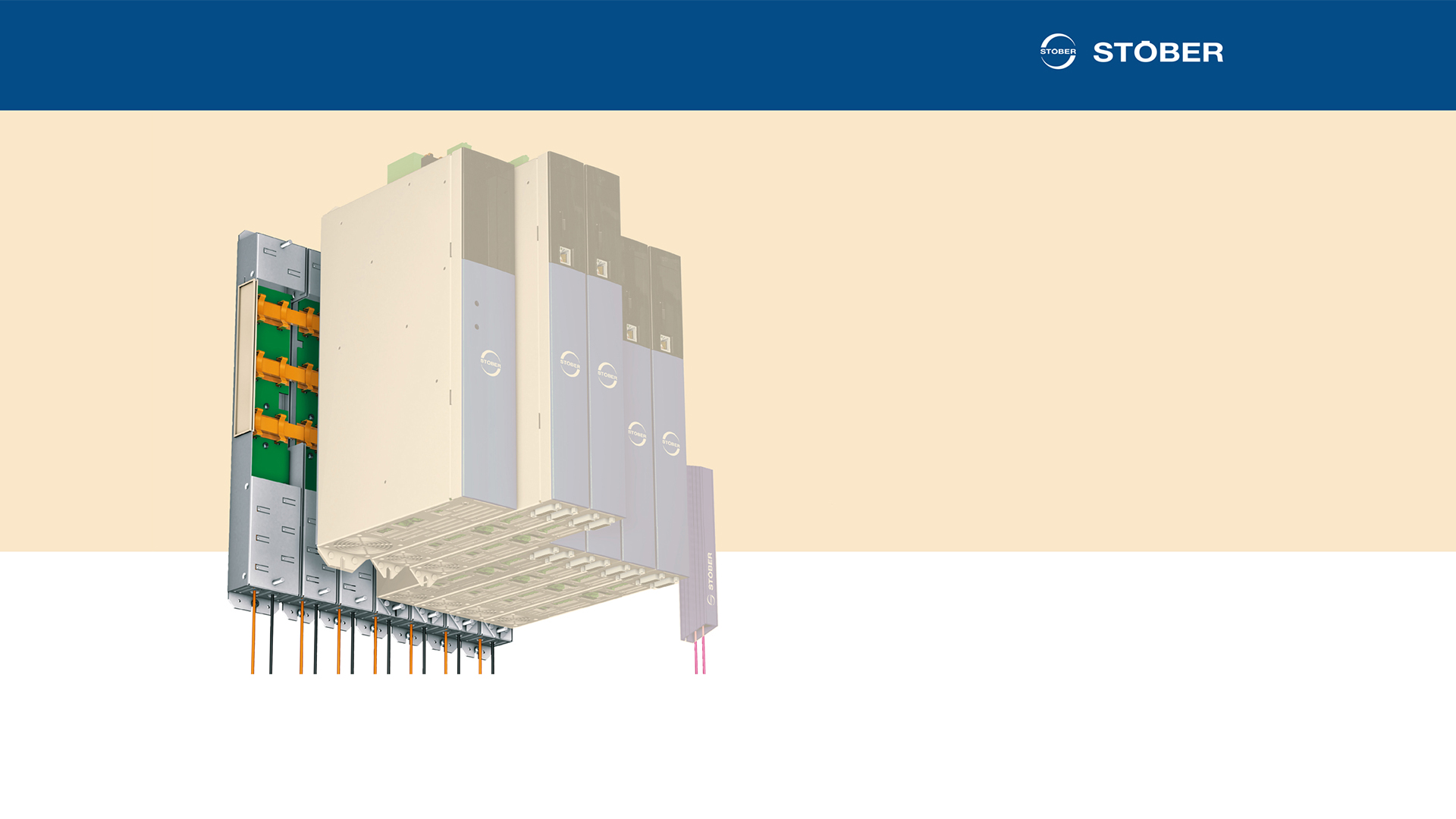 Der Antriebsregler SI6
Eine gemeinsame
Energieversorgung
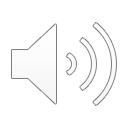 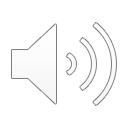 Verbunden über
Quick DC-Link-Module
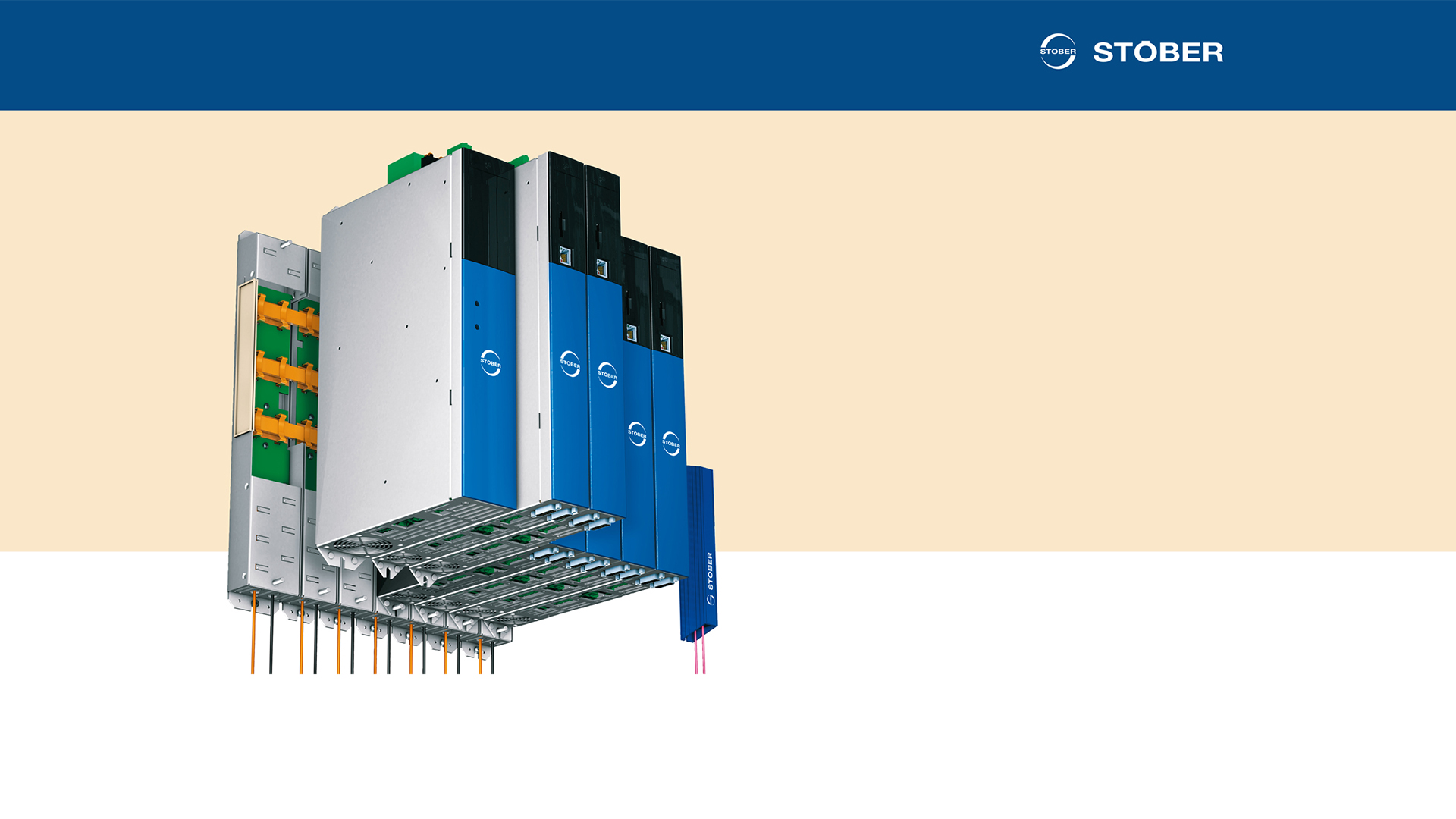 Der Antriebsregler SI6
Eine gemeinsame
Energieversorgung
Verbunden über
Quick DC-Link-Module
Keine Überdimensionierung
der Stromversorgung
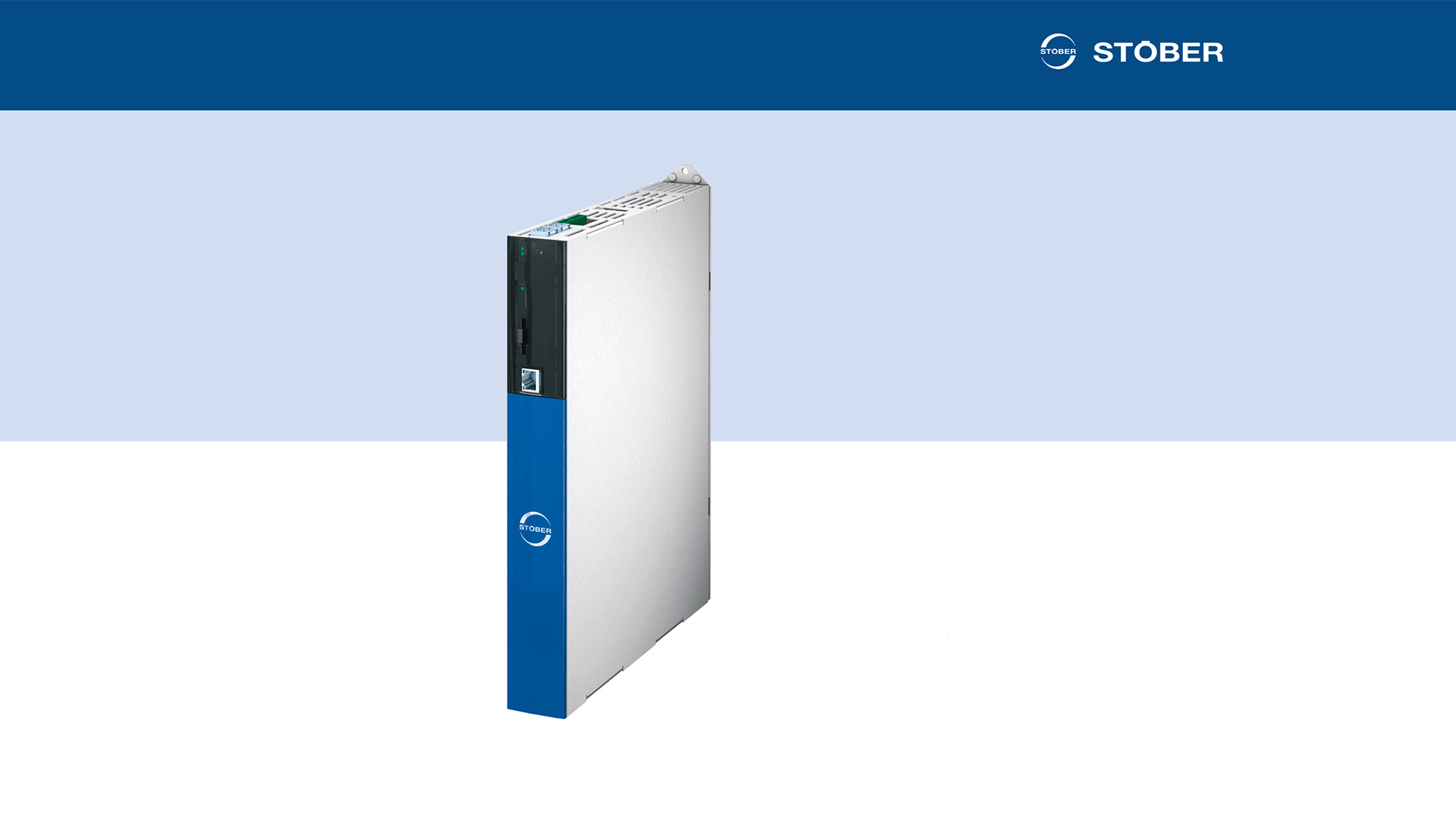 Der Antriebsregler SI6
Mit dem Antriebsregler SI6
sparen Sie:
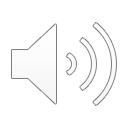 • Platz
• Hardwarekosten
• Betriebskosten
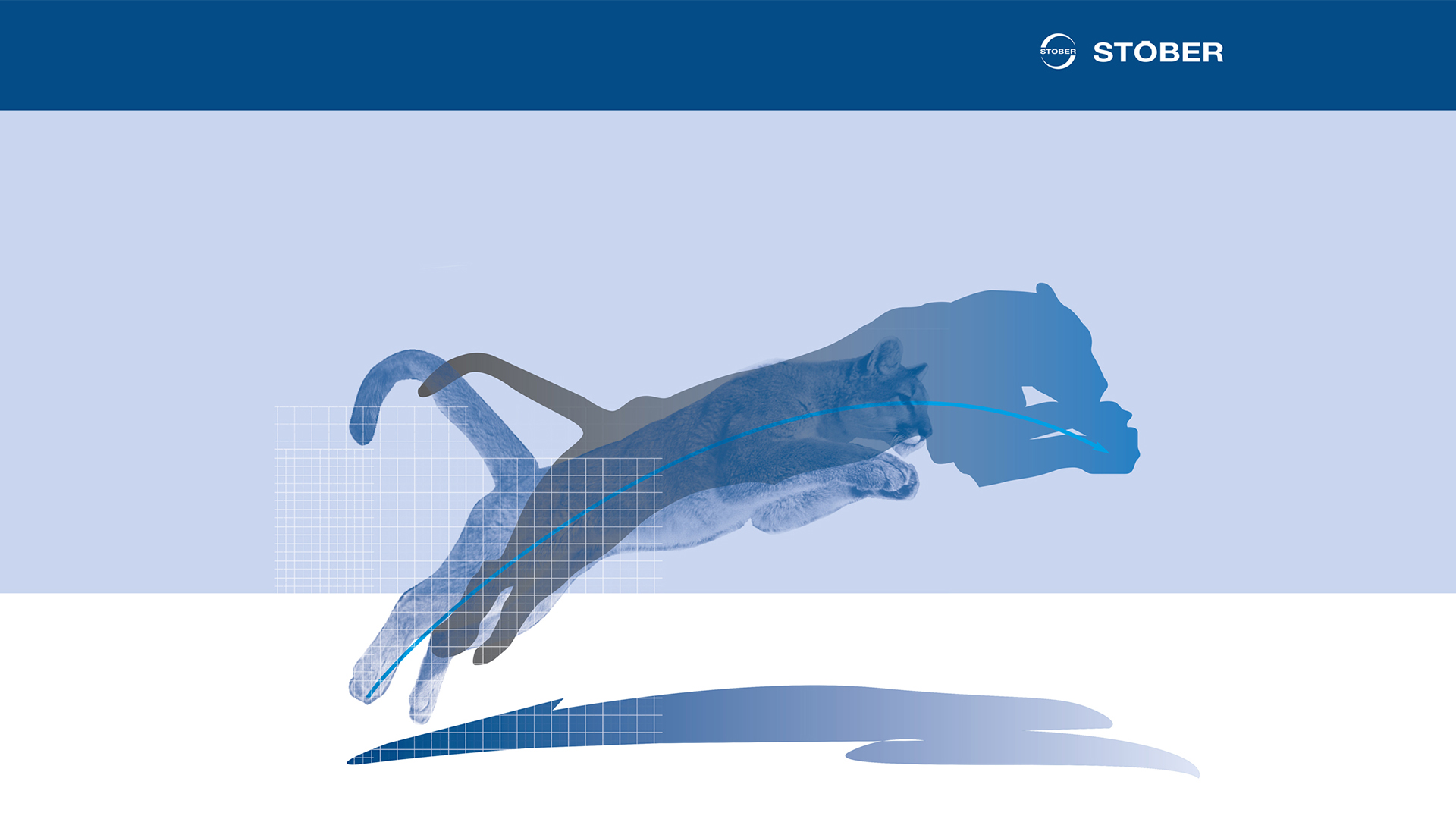 Der Antriebsregler SI6
-1
Beschleunigung: In 10ms von 0 auf 3000 min
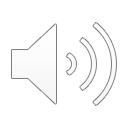 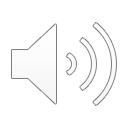 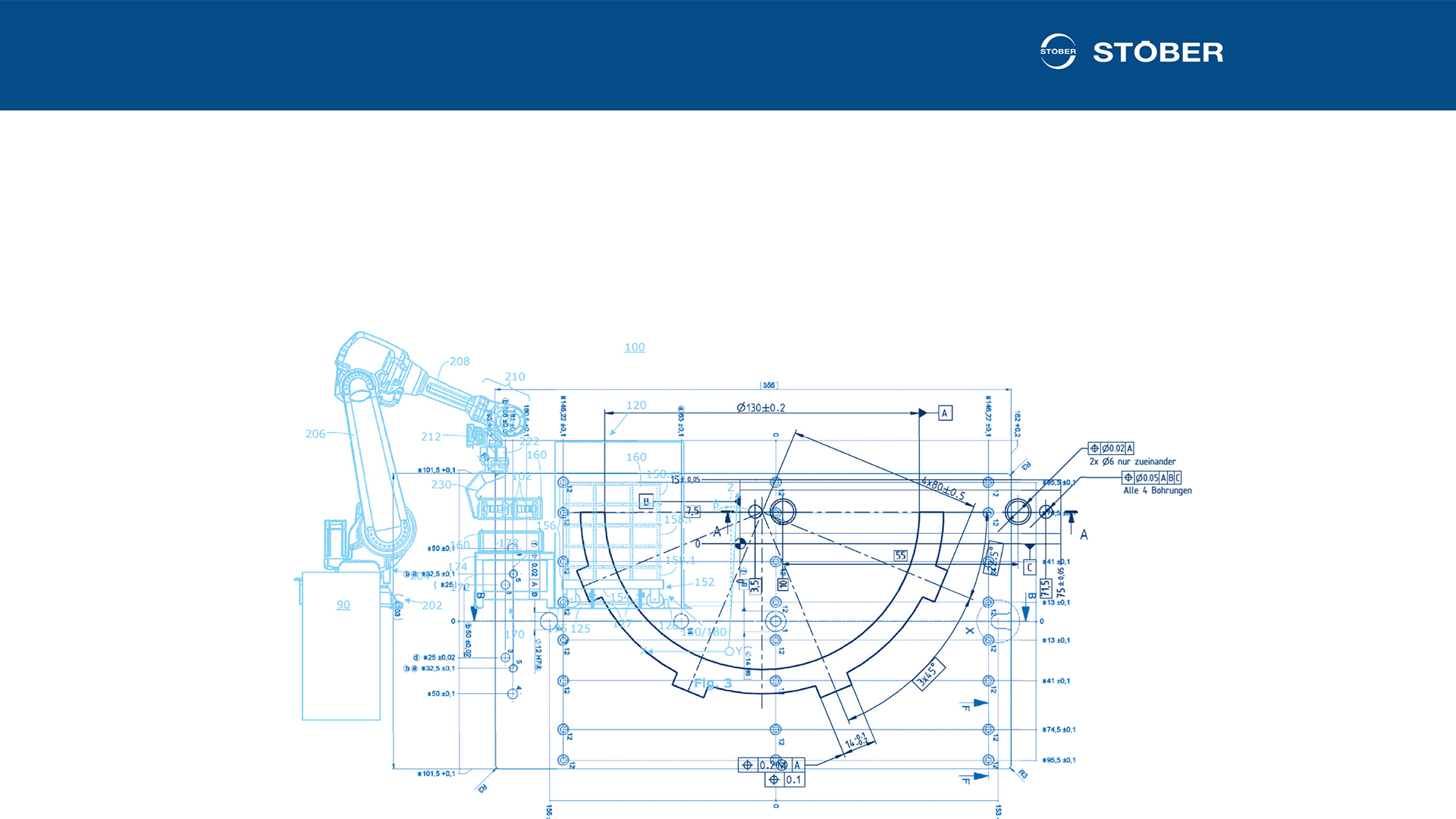 Der Antriebsregler SI6
Positioniergenauigkeit:
Mehr als 33 Mio. Positionen pro Umdrehung
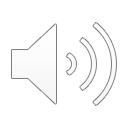 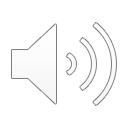 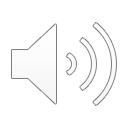 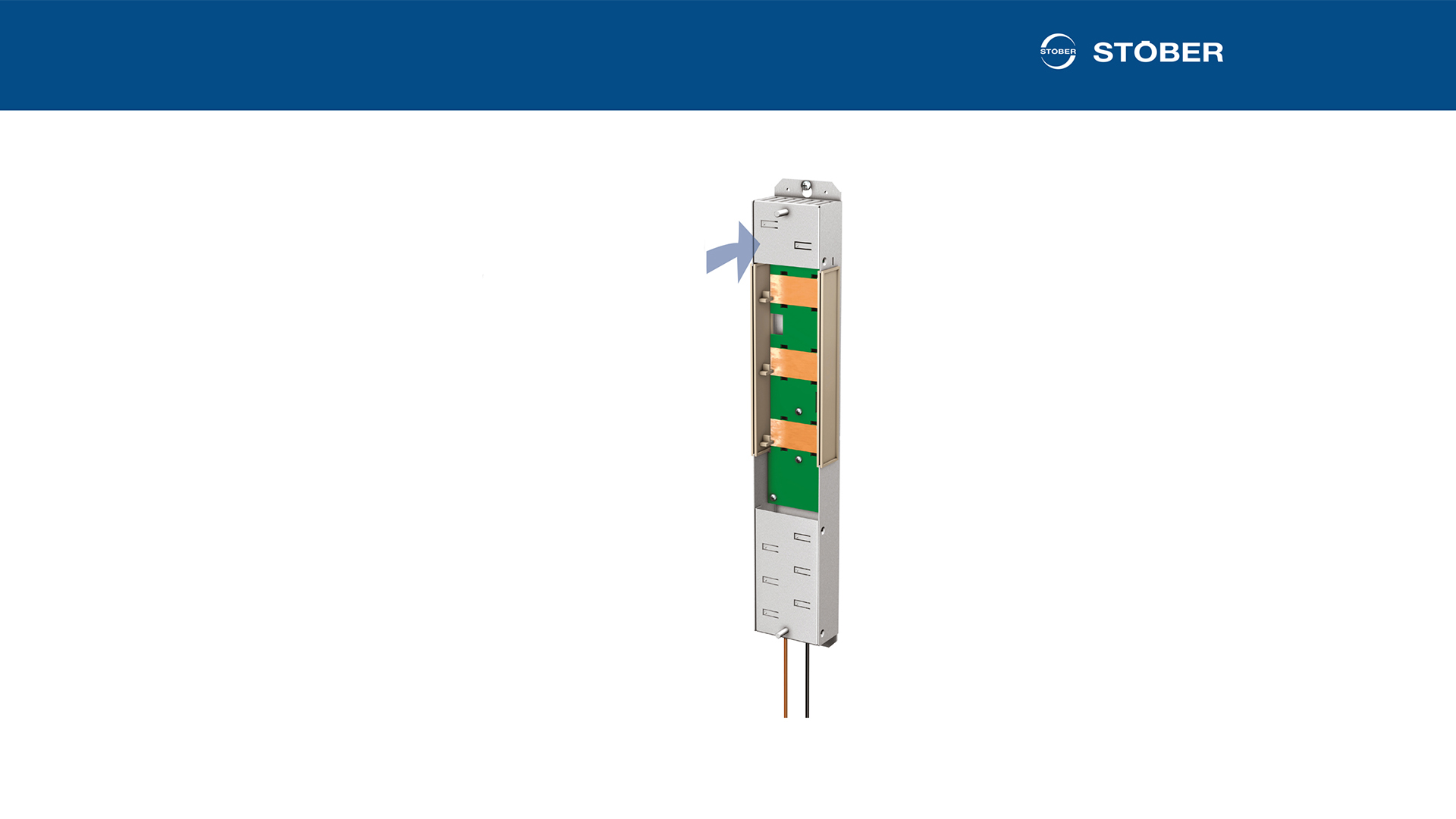 Der Antriebsregler SI6
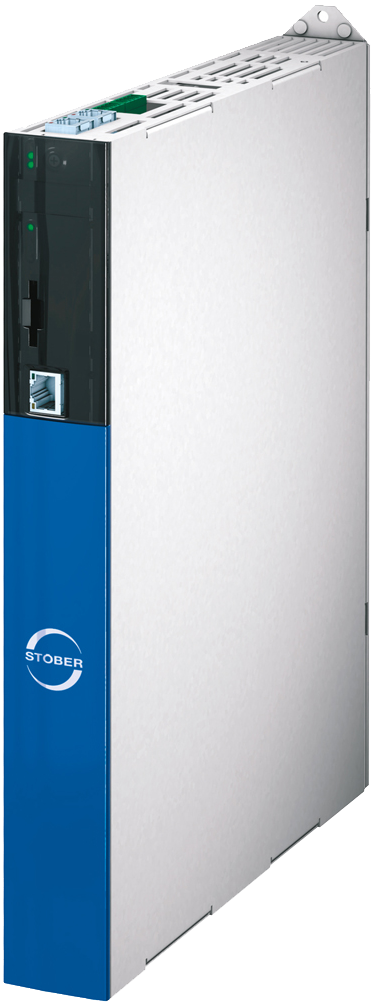 Installation: nur noch einklicken
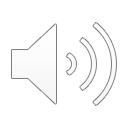 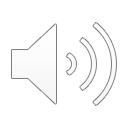 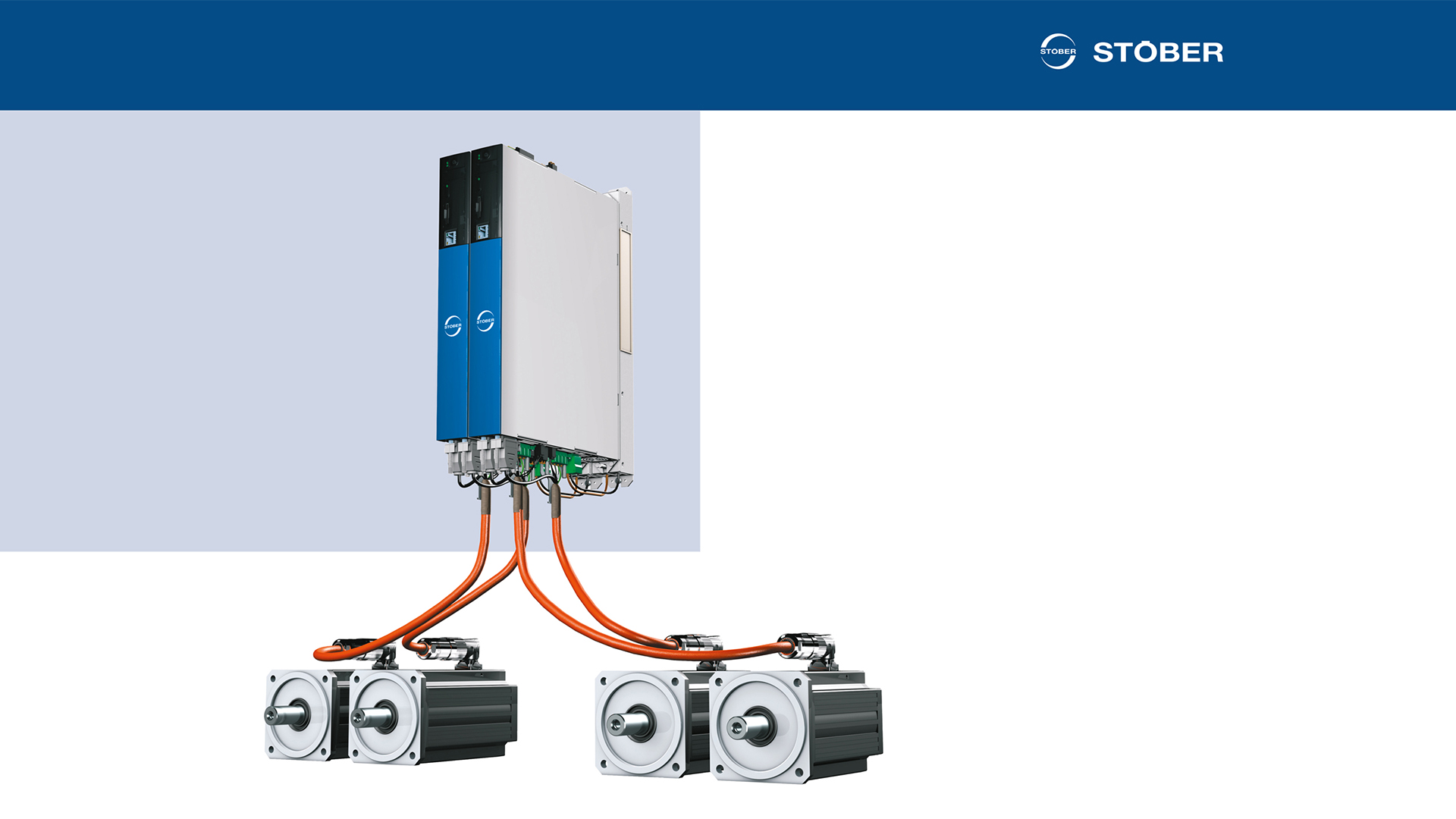 Der Antriebsregler SI6
Echte Ein-Kabel-Lösung für
Encoder-Kommunikation
und Leistungsanschluss
HIPERFACE DSL® mit elektronischem
Motortypenschild
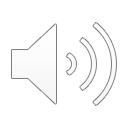 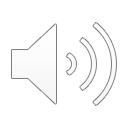 alternativ: EnDat 2.2® digital
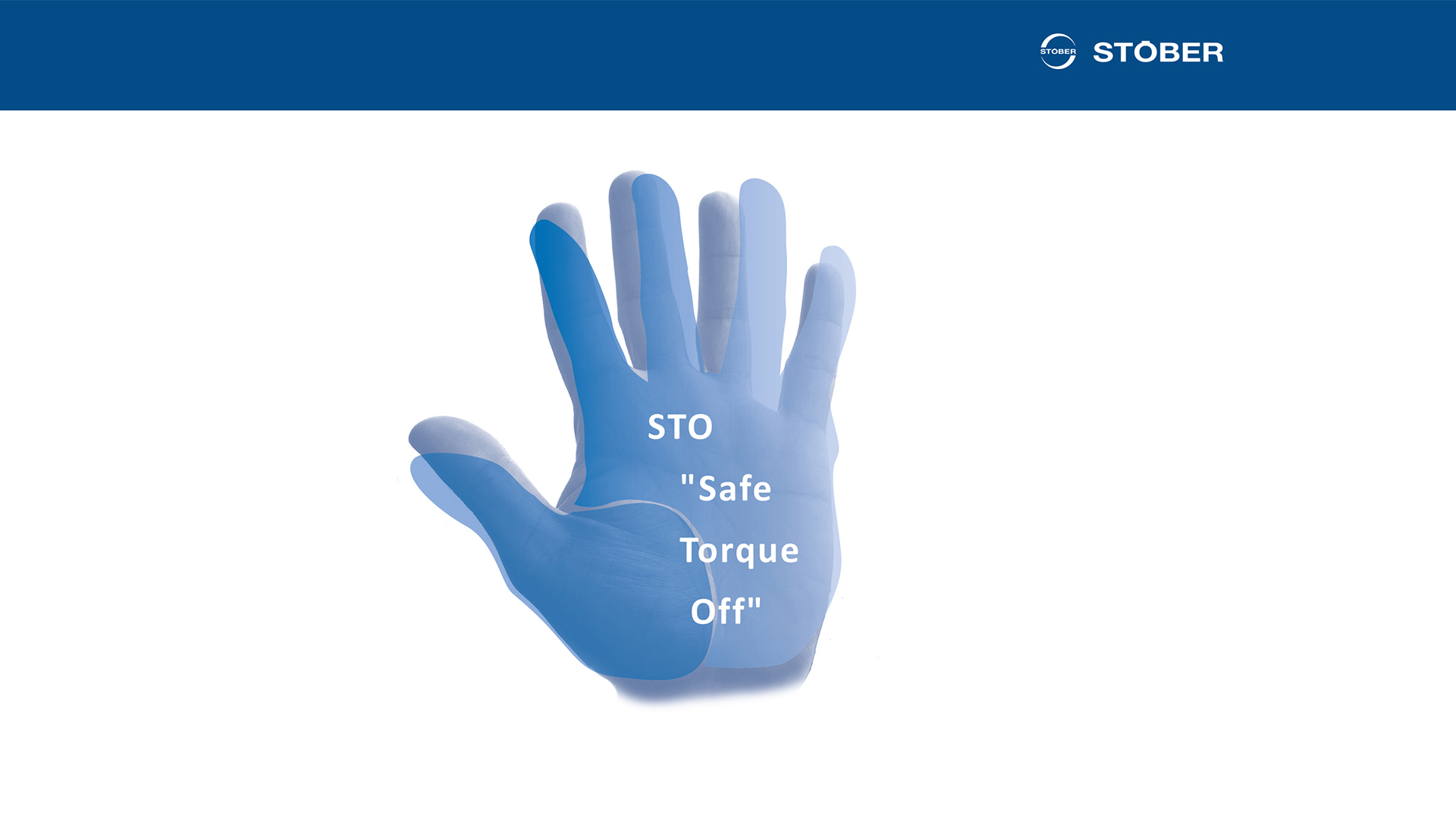 Der Antriebsregler SI6
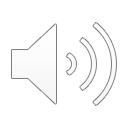 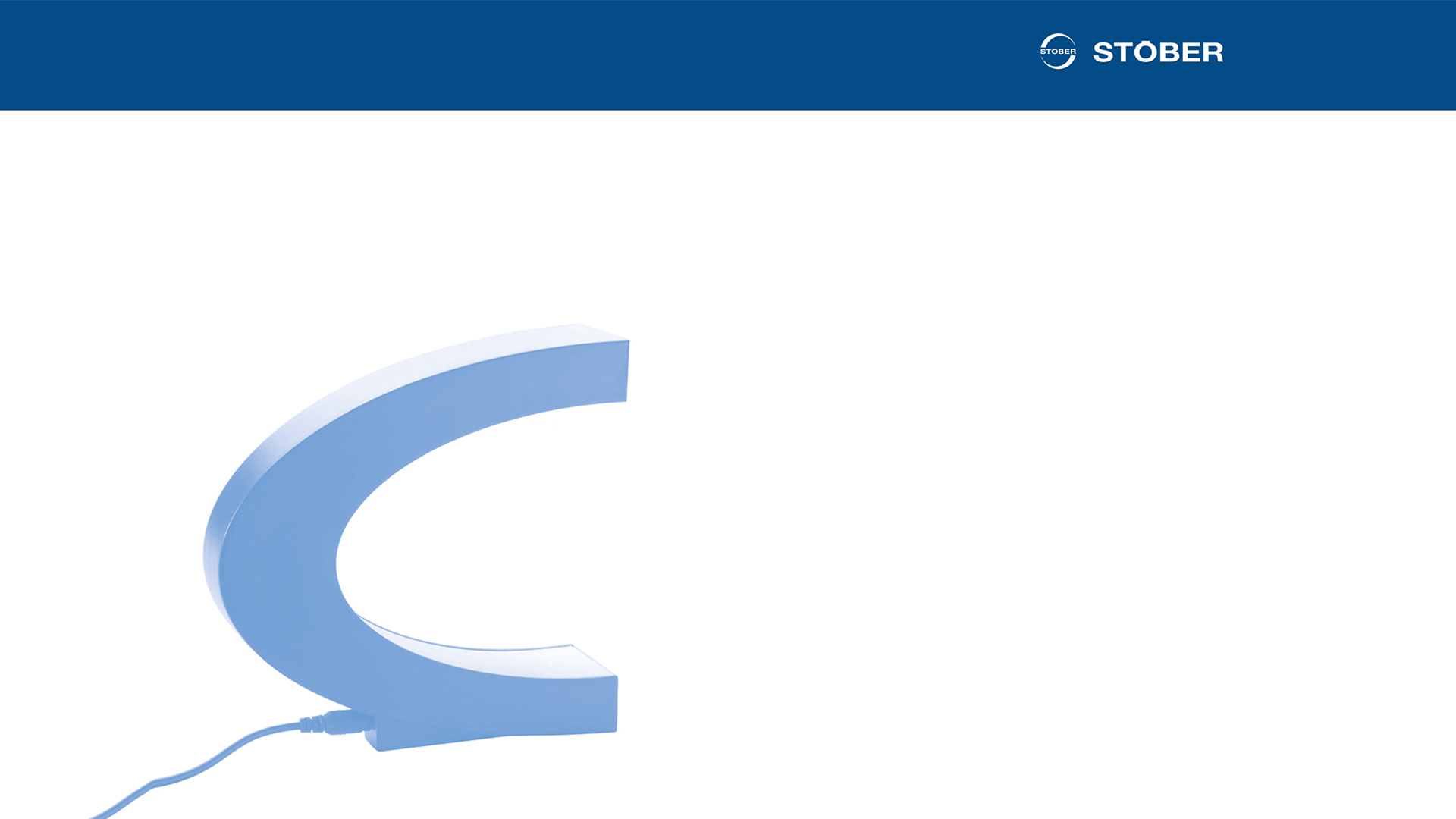 Der Antriebsregler SI6
Verschleißfrei
• keine turnusmäßigen Funktionstests
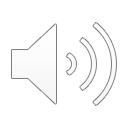 • geringere Abstände zwischen Anlage
   und Sicherheitszaun
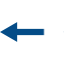 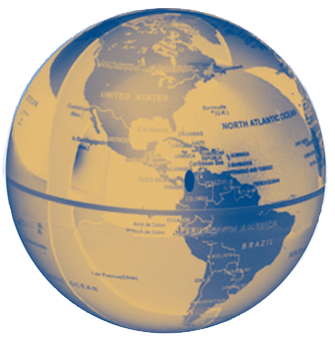 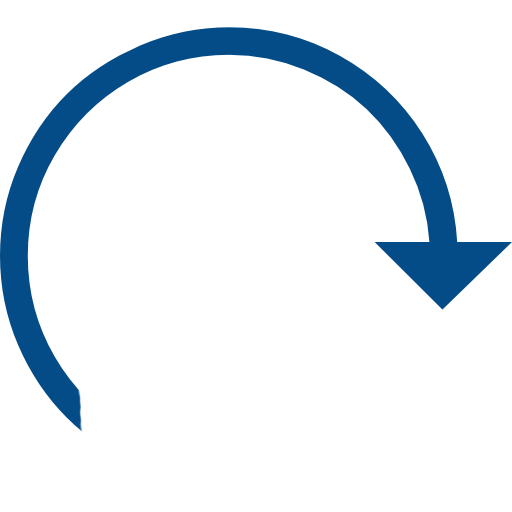 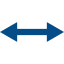 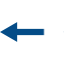 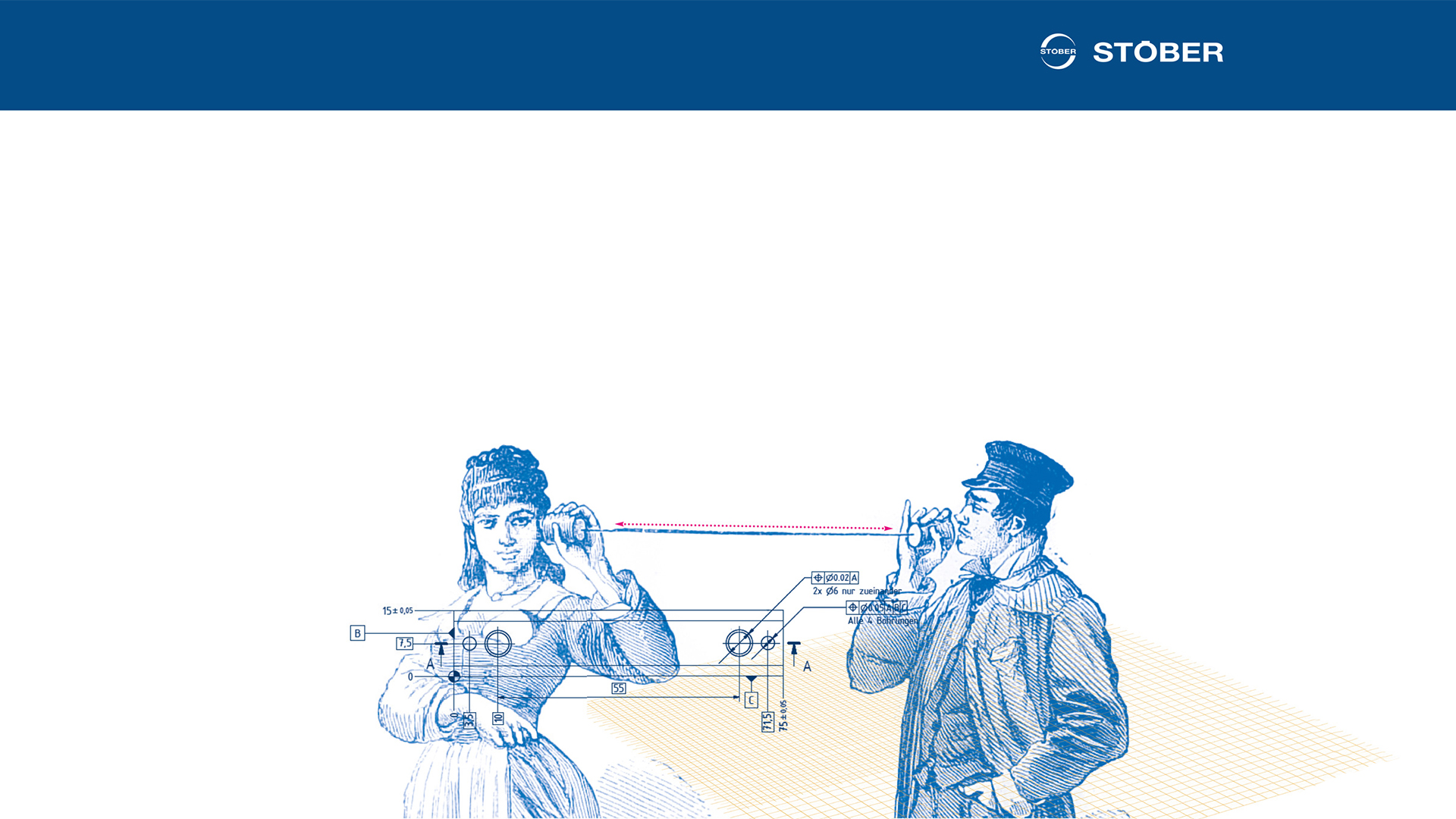 Der Antriebsregler SI6
Kommunikation: 	Feldbussysteme EtherCAT® und PROFINET®
Geräteprofil CiA® 402 für Controller Based
			und Drive Based Solutions
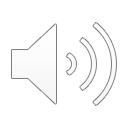 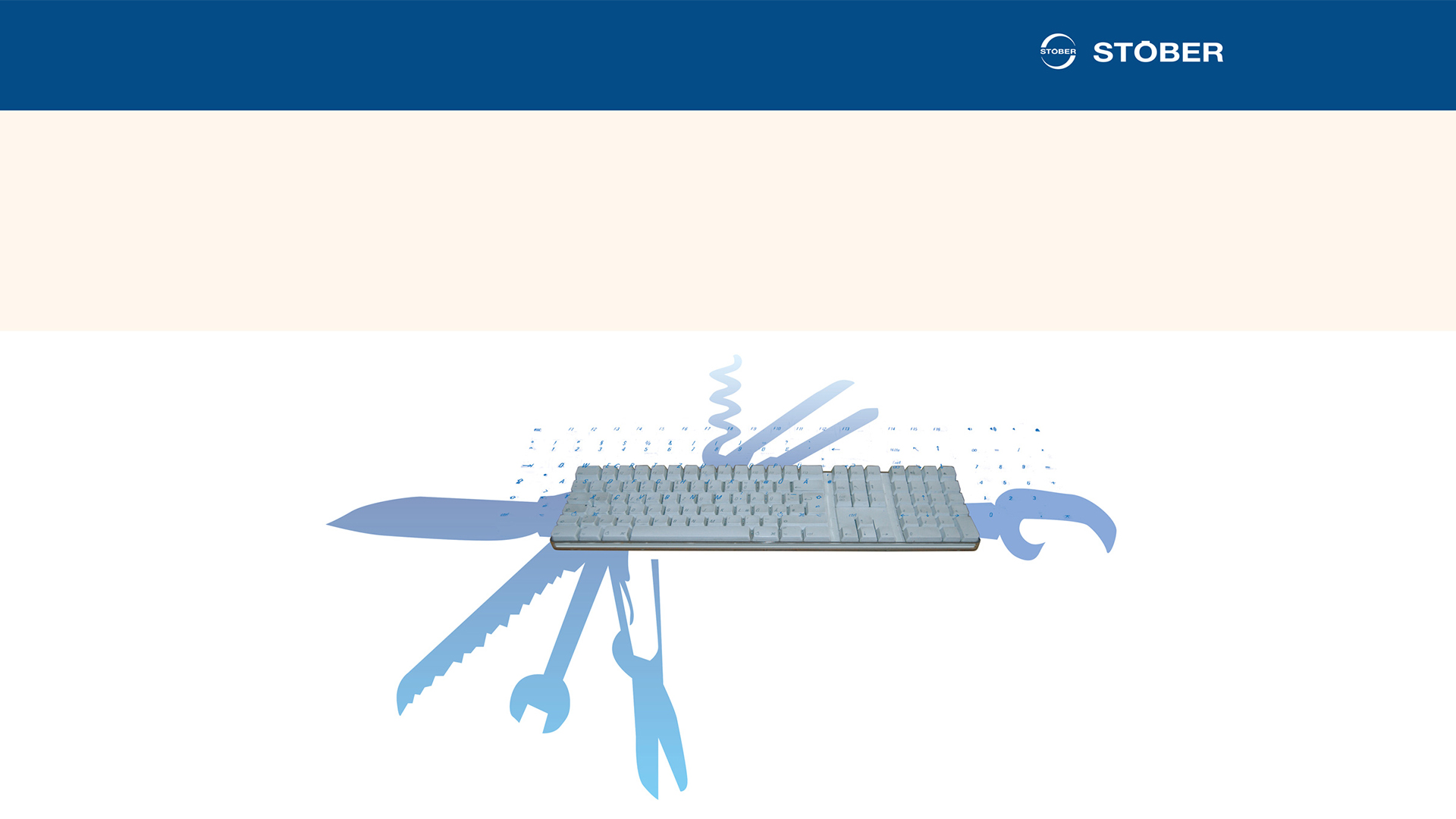 Der Antriebsregler SI6
Integriert in die STÖBER Engineering Tools
			DriveControlSuite DS6 und 
			AutomationControlSuite AS6
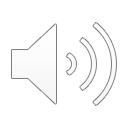 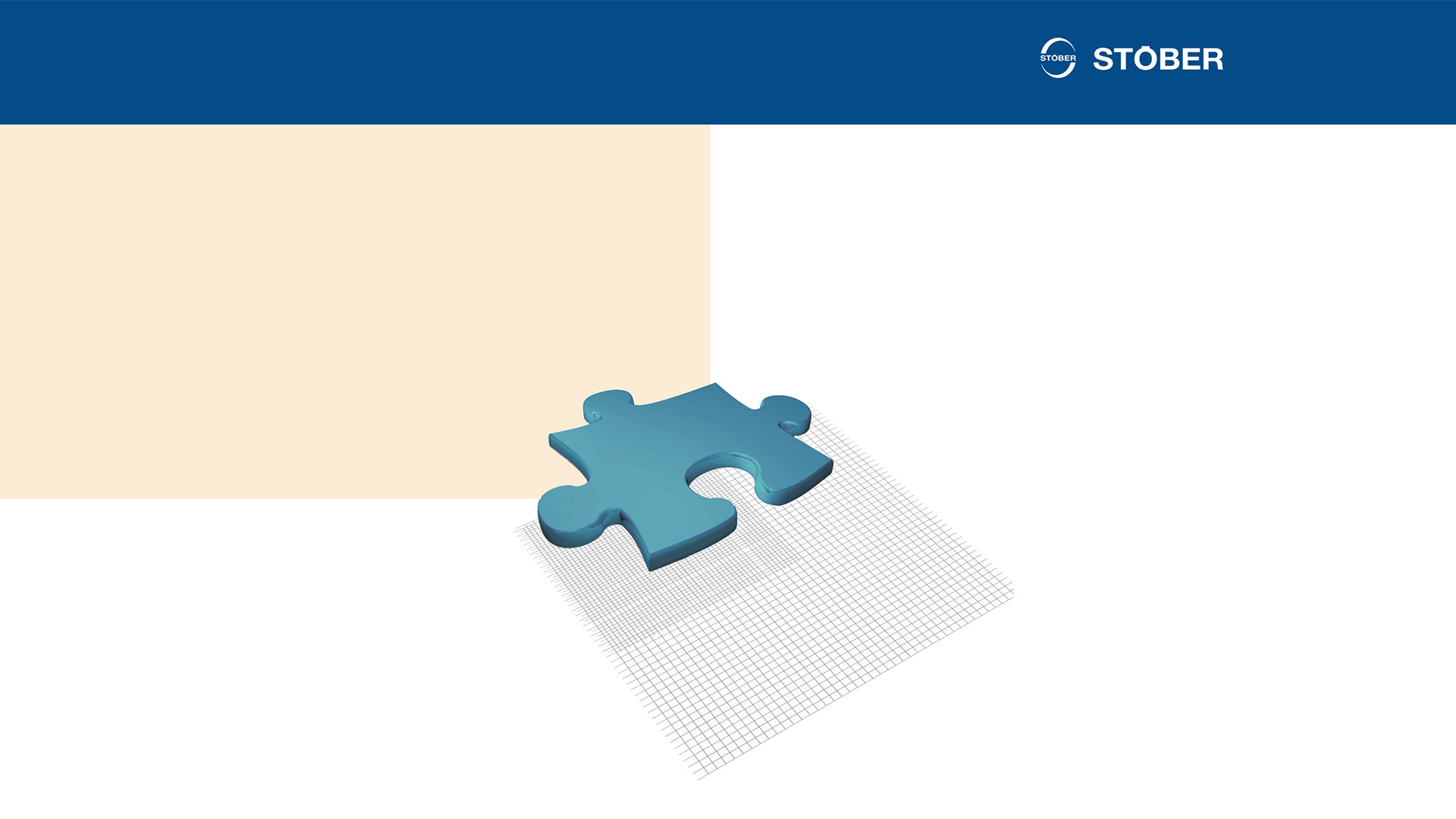 Der Antriebsregler SI6
Keine „Sprachbarrieren“
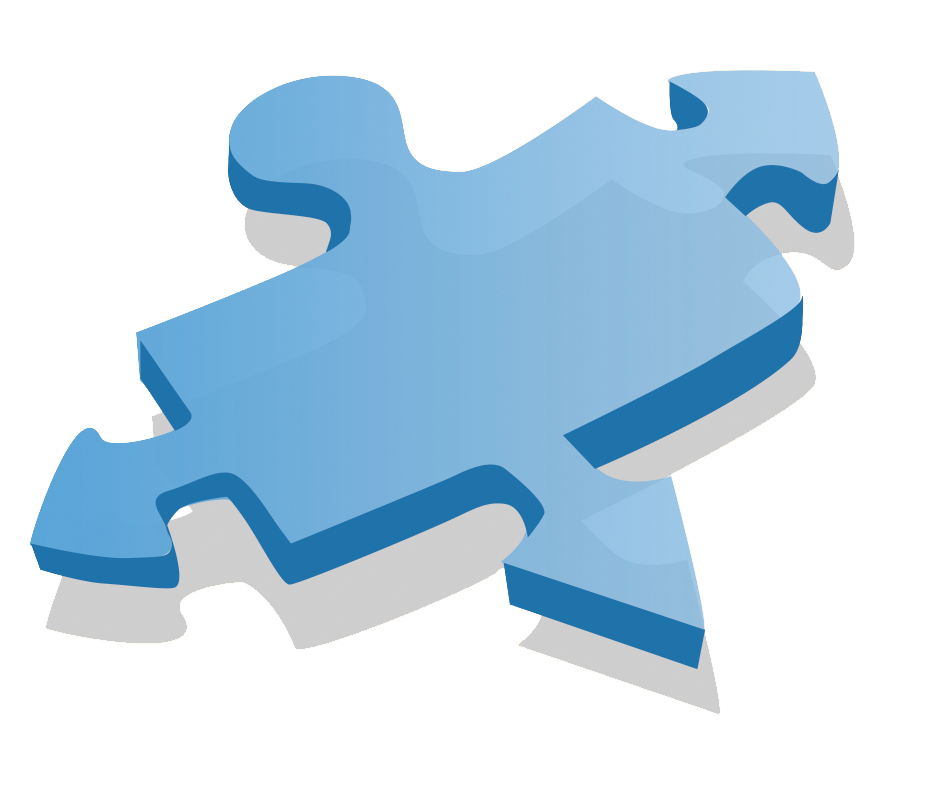 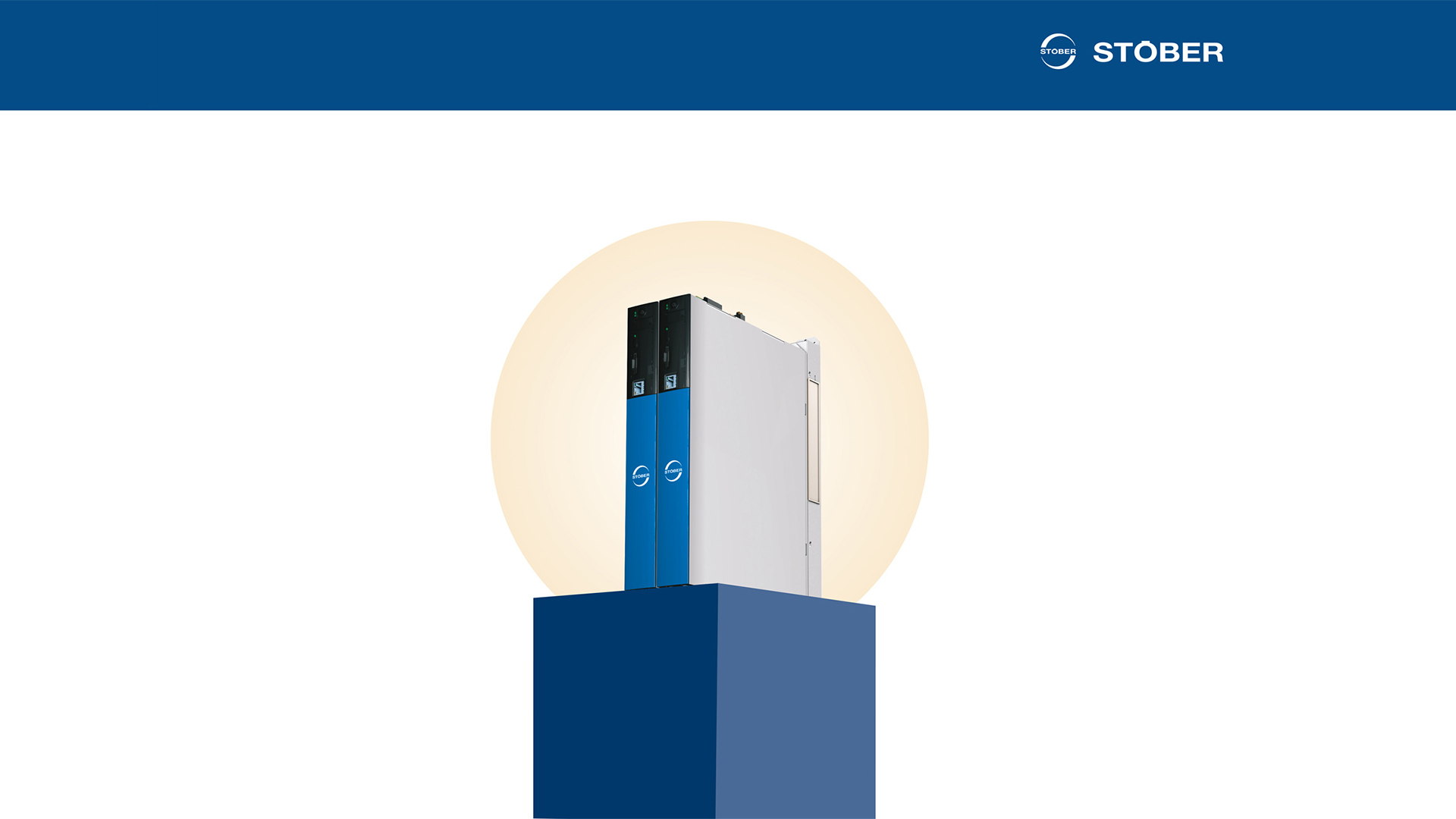 Der Antriebsregler SI6
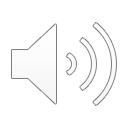 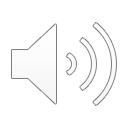 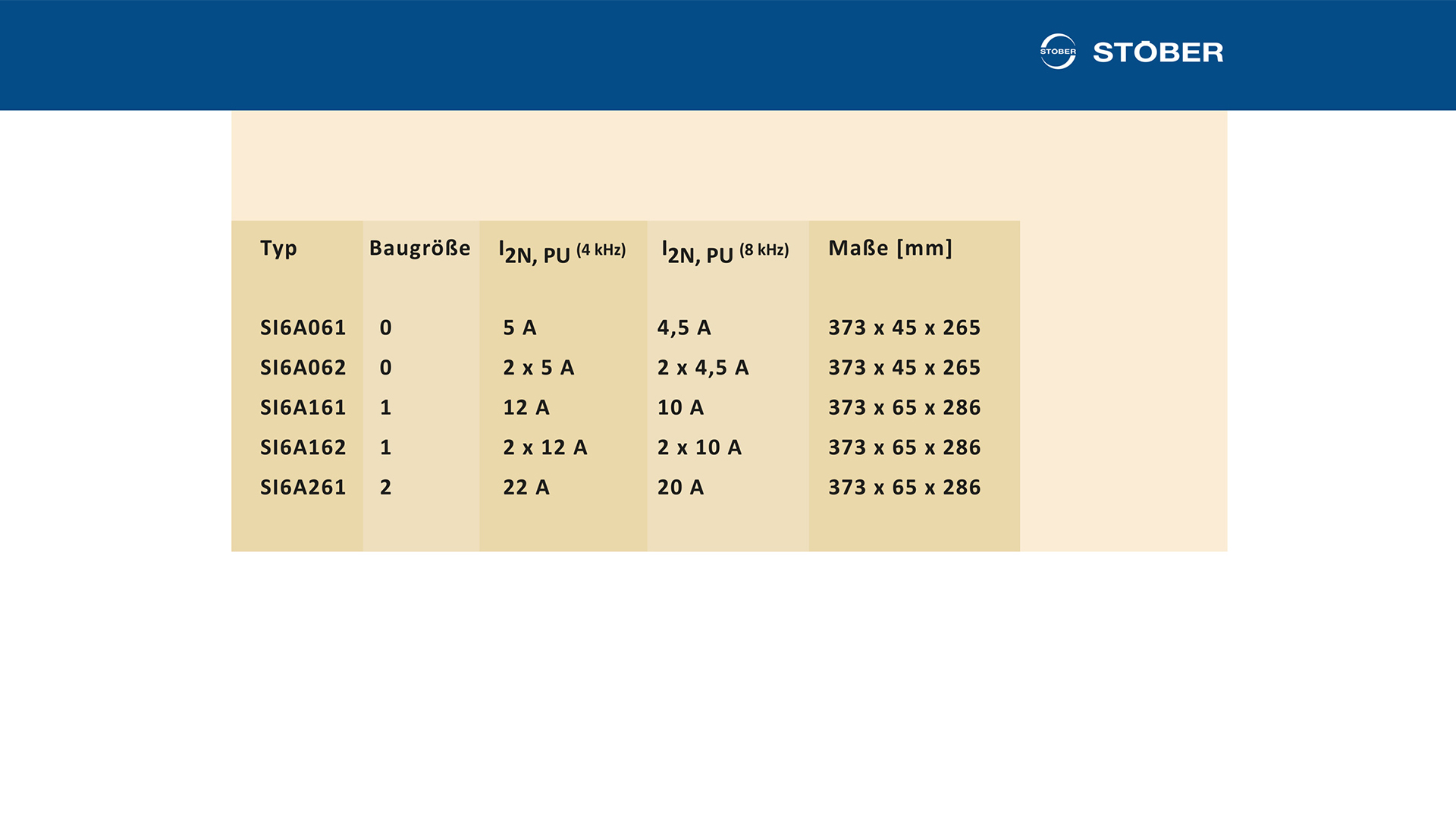 Der Antriebsregler SI6
Die Varianten
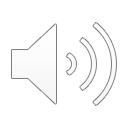 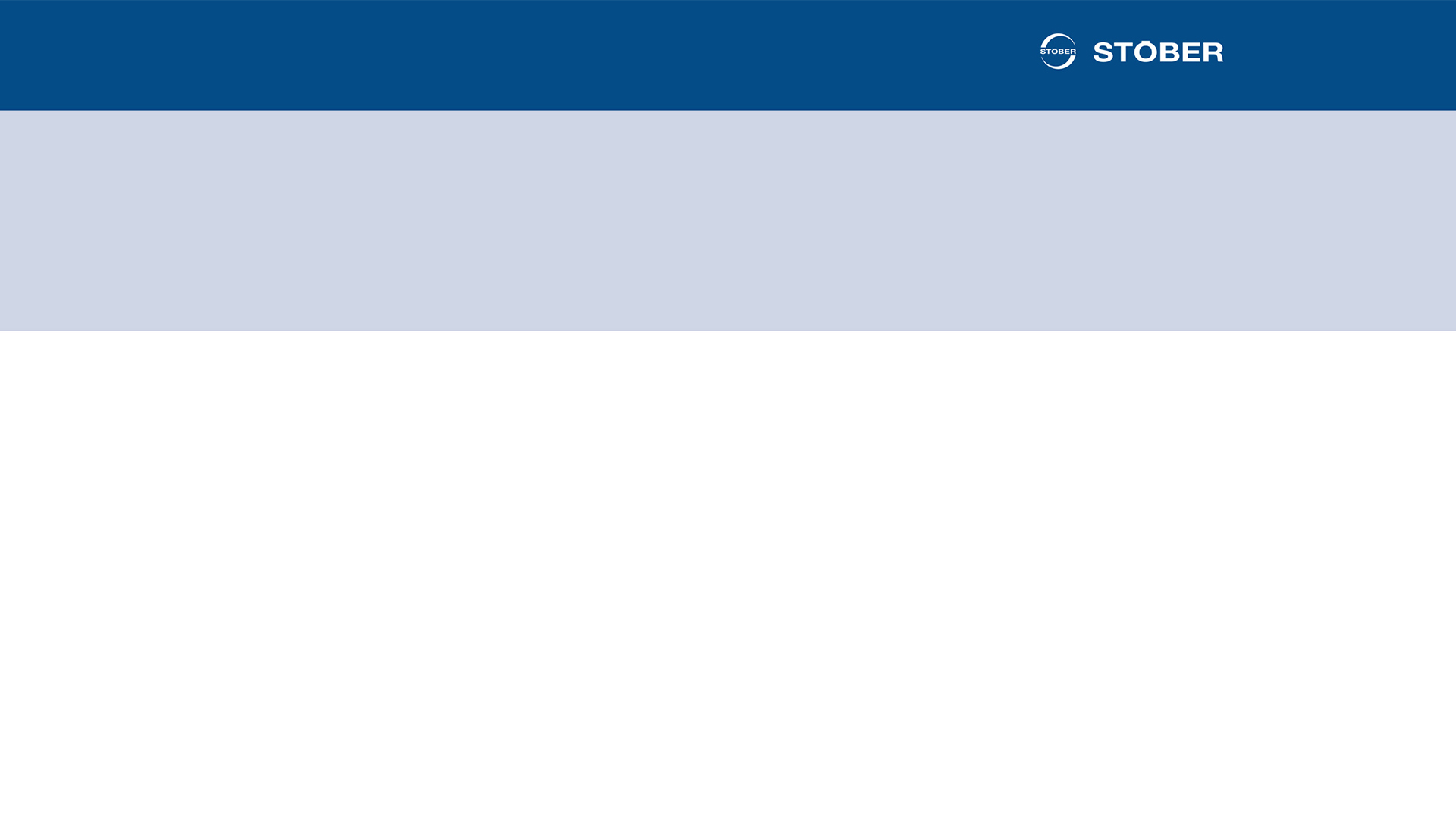 Der Antriebsregler SI6
STÖBER ist dabei!
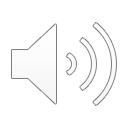 • Konzeptentwicklung
• Installation
• 24/7 - Support
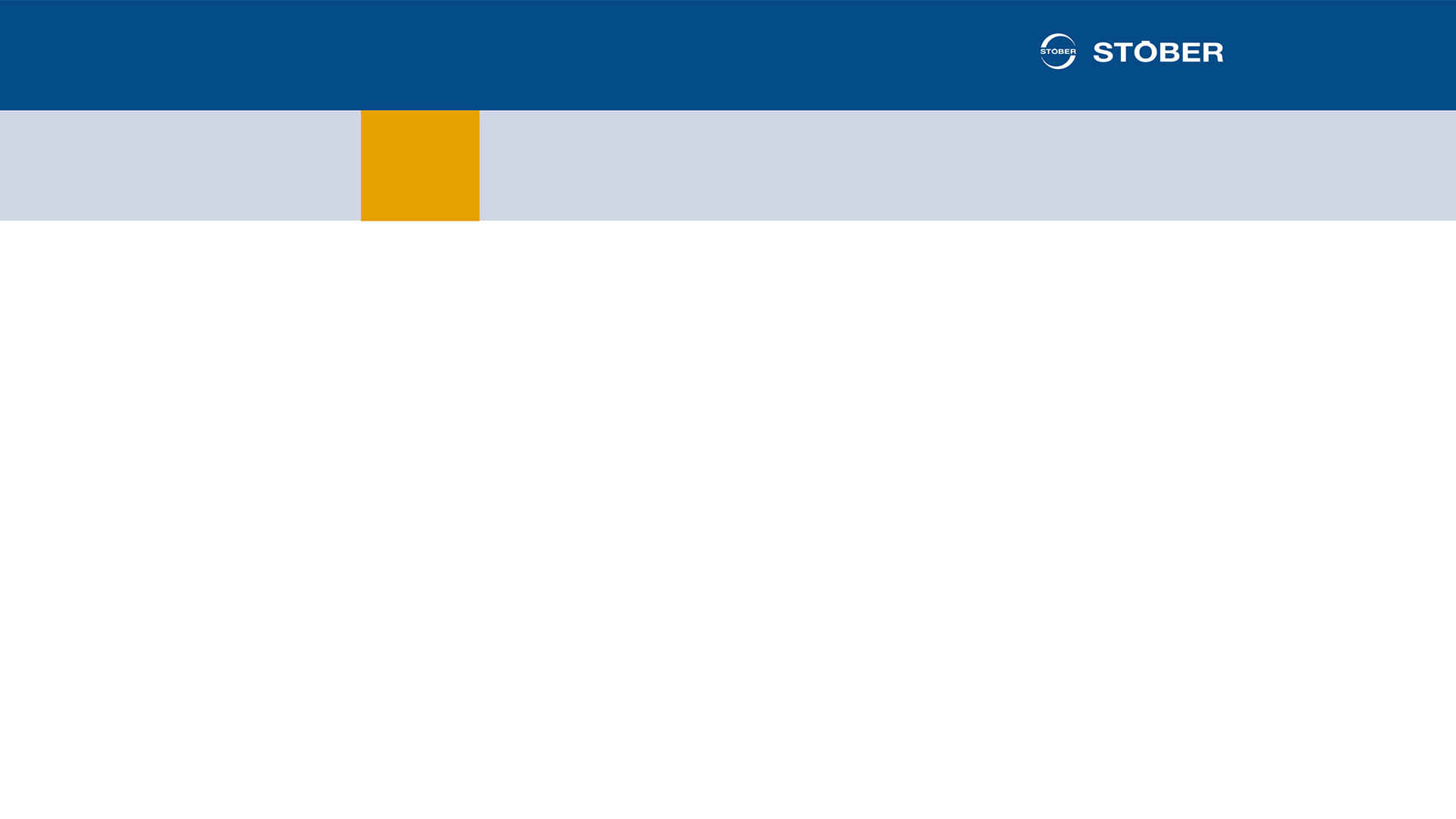 Der Antriebsregler SI6
SI6
- die wichtigsten Features:
• Kompakte Bauweise: Nur 45mm breit
• Passgenaues Dimensionieren der
   Regelungskapazitäten
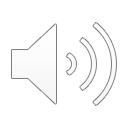 • Gemeinsame Stromversorgung für alle Einheiten
• Spitzenwerte bei Beschleunigung und
   Positioniergenauigkeit
• Einfachste Installation dank Quick DC-Links
   und Ein-Kabel-Lösung
• Encoder-Systeme mit elektronischem
   Motortypenschild
• Verlässliche Sicherheit dank „Safe Torque Off“
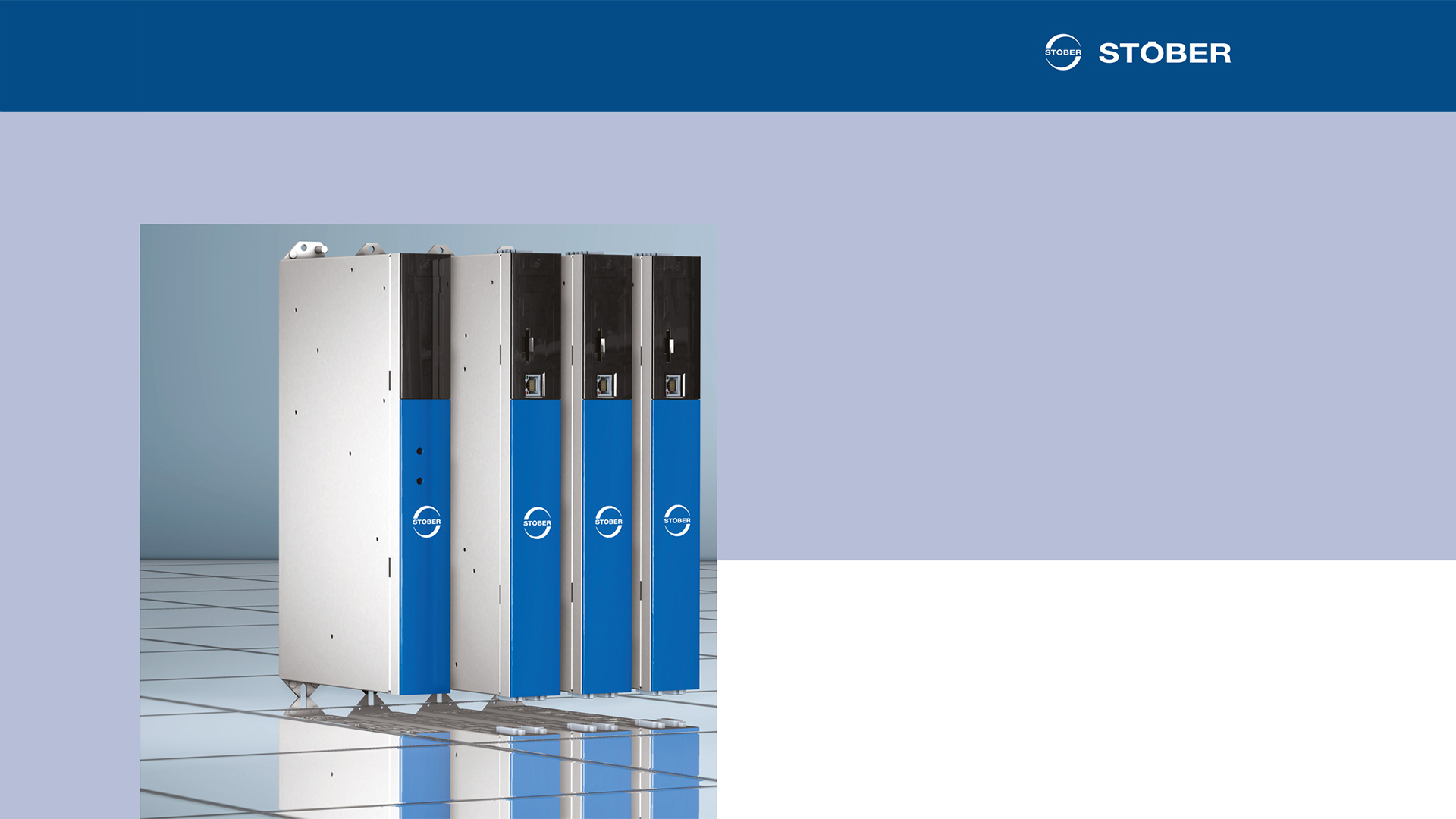 Der Antriebsregler SI6
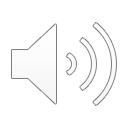 Der STÖBER Antriebsregler SI6